A kettészakadt ország időszaka
I Kir 14,30 – 15,14
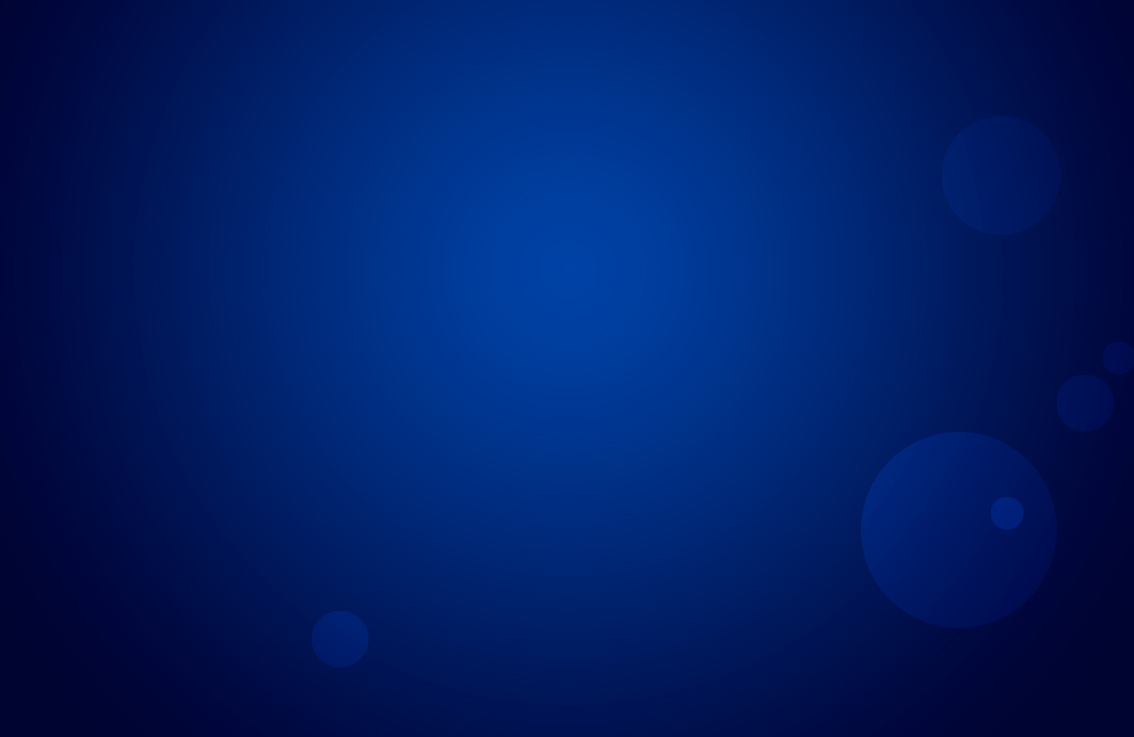 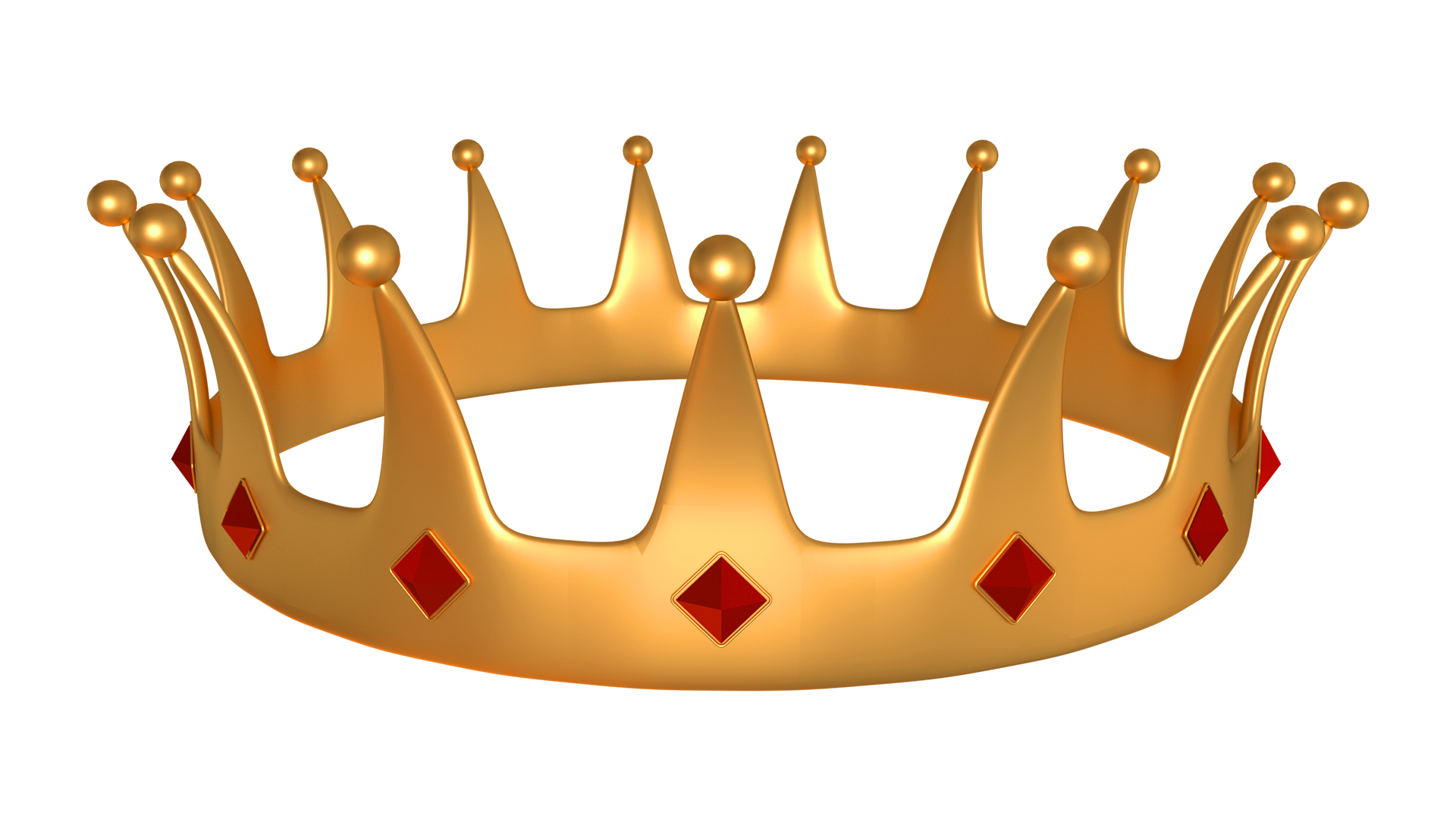 „30Állandó háborúskodás folyt Roboám és Jeroboám közt. 31Azután Roboám pihenni tért őseihez, és eltemették ősei mellé Dávid városában. Anyja egy Naamá nevű ammóni asszony volt. Utána a fia, Abijjá lett a király. 1Jeroboám királynak, Nebát fiának a tizennyolcadik évében Abijjá lett Júda királya. 2Három évig uralkodott Jeruzsálemben. Anyjának a neve Maaká volt, Abisálóm leánya. 3Folytatta apjának a vétkeit, amiket az őelőtte elkövetett, és szíve nem volt olyan teljesen Istené, az ÚRé, mint ősének, Dávidnak a szíve.
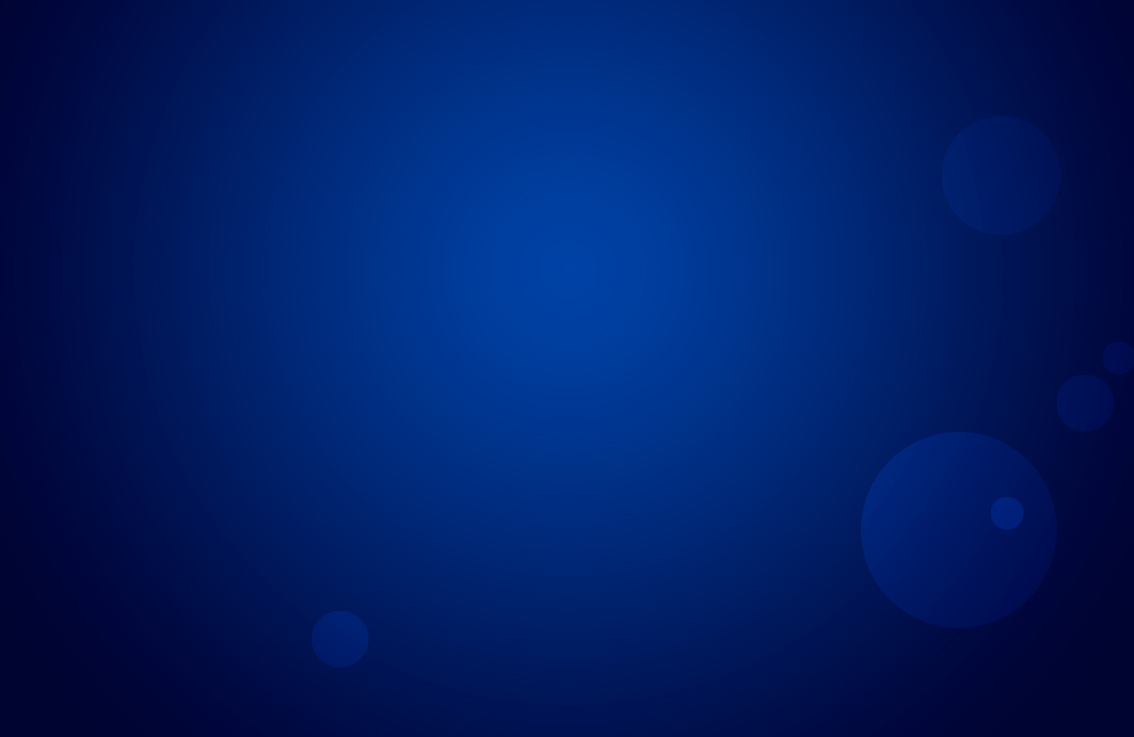 4Csak Dávidért adott neki Istene, az ÚR mécsest Jeruzsálemben, amikor fiában utódot támasztott, és megtartotta Jeruzsálemet. 5Dávid ugyanis azt tette, amit helyesnek lát az ÚR, és egész életén át semmiben sem tért el attól, amit parancsolt neki, kivéve a hettita Úriás esetét. 6A Jeroboám és Roboám közt folyt háború tovább tartott Abijjá életében is. 7Abijjá egyéb dolgai és minden tette meg van írva a Júda királyai történetéről szóló könyvben. Háború volt Abijjá és Jeroboám között. 8Azután Abijjá pihenni tért őseihez, és eltemették Dávid városában. Utána a fia, Ászá lett a király. 9Jeroboámnak, Izráel királyának a huszadik évében Ászá lett Júda királya.
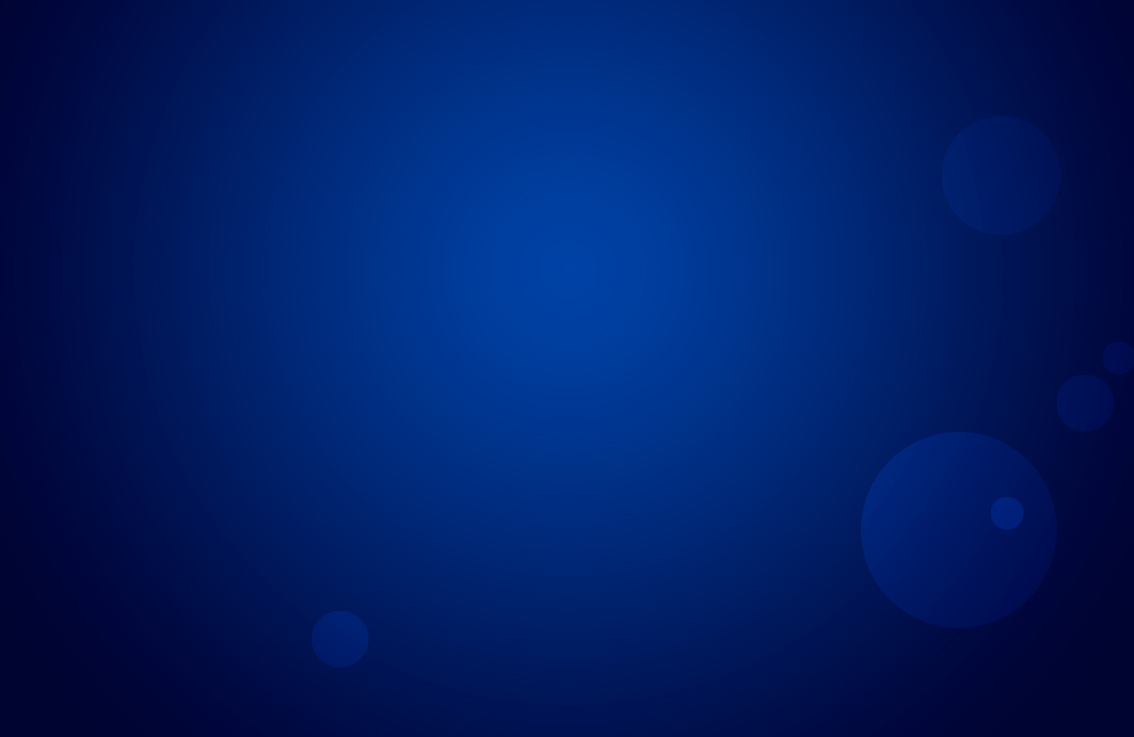 10Negyvenegy évig uralkodott Jeruzsálemben. Anyjának a neve Maaká volt, Abisálóm leánya. 11Ászá azt tette, amit helyesnek lát az ÚR, őséhez, Dávidhoz hasonlóan. 12Kikergette a férfiparáznákat az országból, és eltávolította az összes bálványokat, amelyeket elődei készítettek. 13Még anyját, Maakát is megfosztotta anyakirálynői méltóságától, mert egy undok bálványt csináltatott Asérá tiszteletére. Ászá azonban kiirtotta ezt az undok bálványt, elégette a Kidrón-pataknál. 14Bár az áldozóhalmok nem szűntek meg, Ászá szíve mégis teljesen az ÚRé volt egész életében.” I Kir 14,30 – 15,14
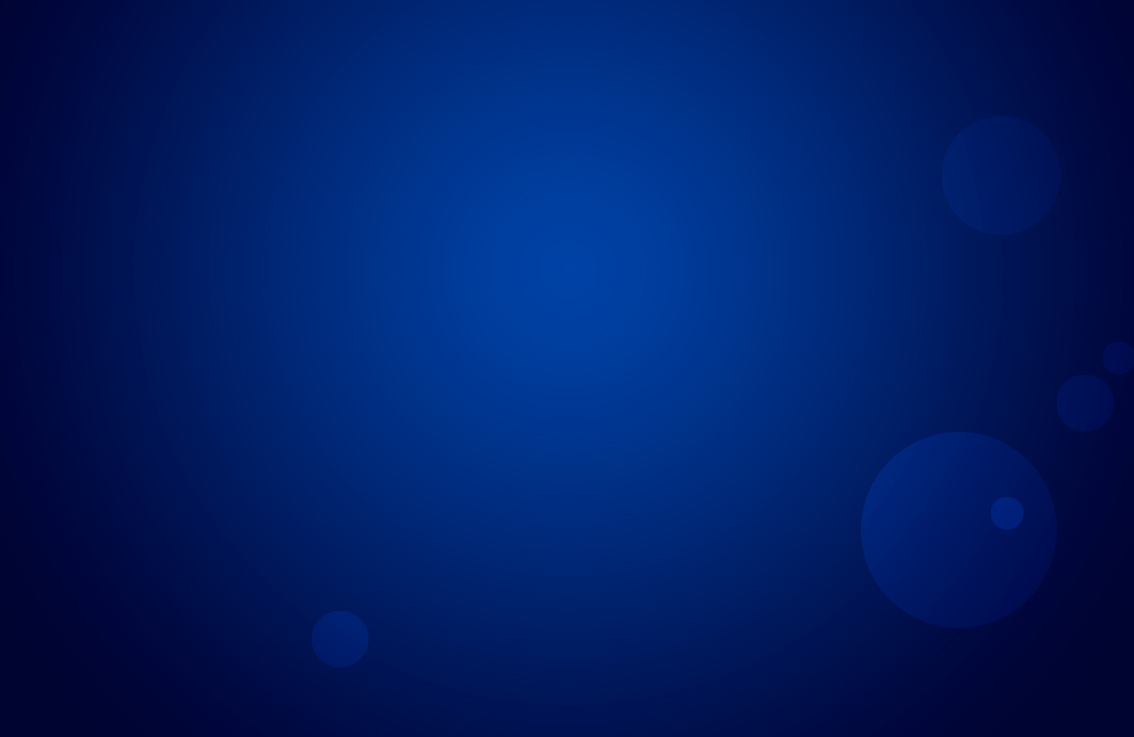 A kettészakadt ország időszaka
I Kir 14,30 – 15,14
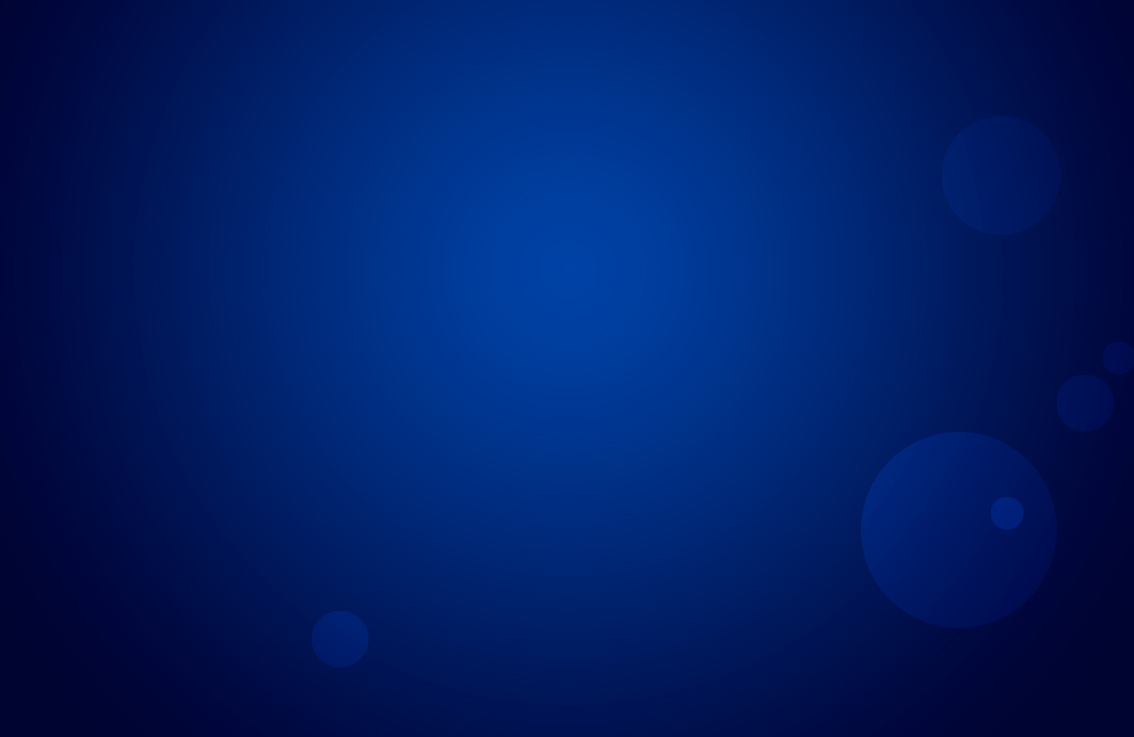 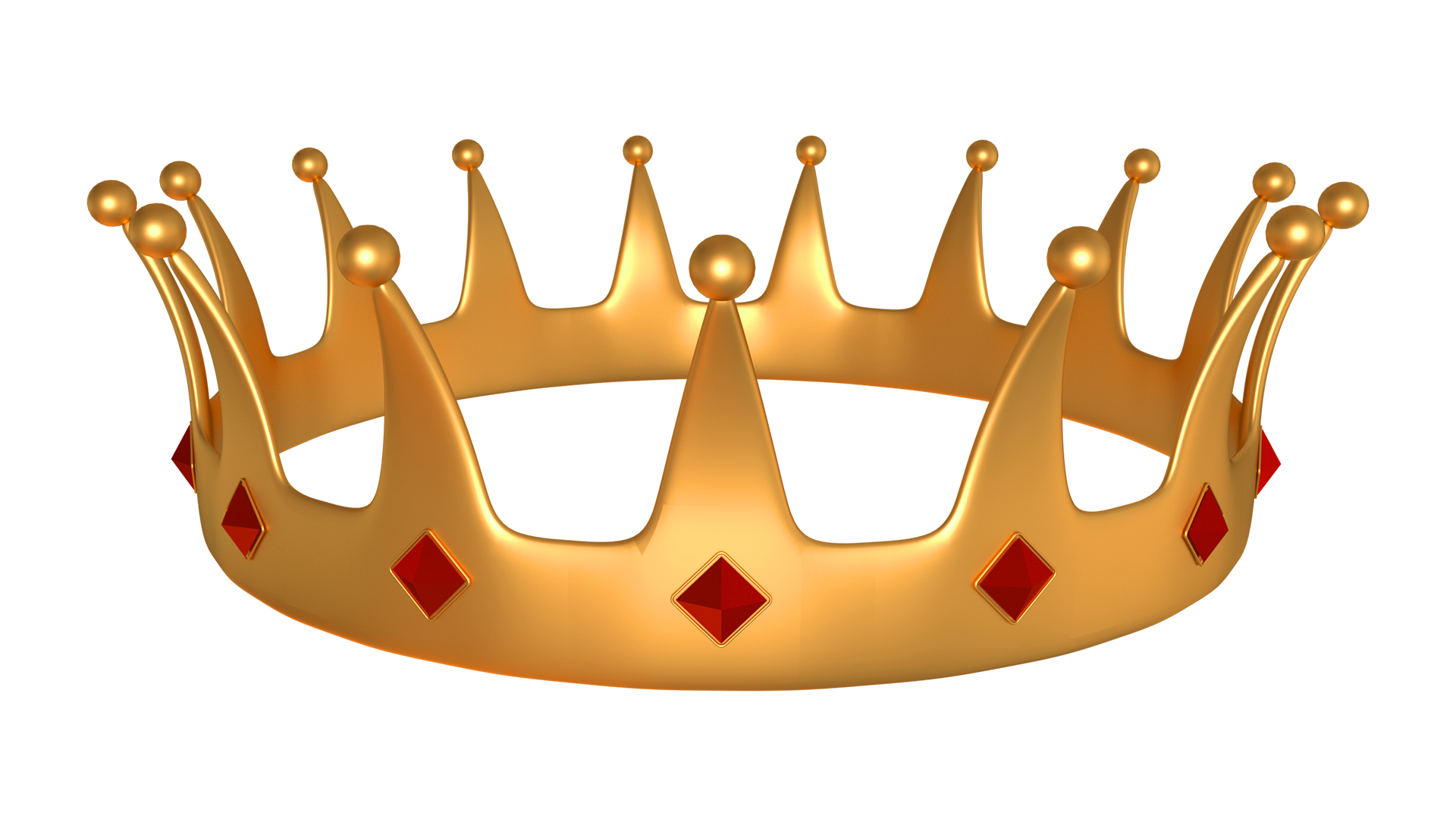 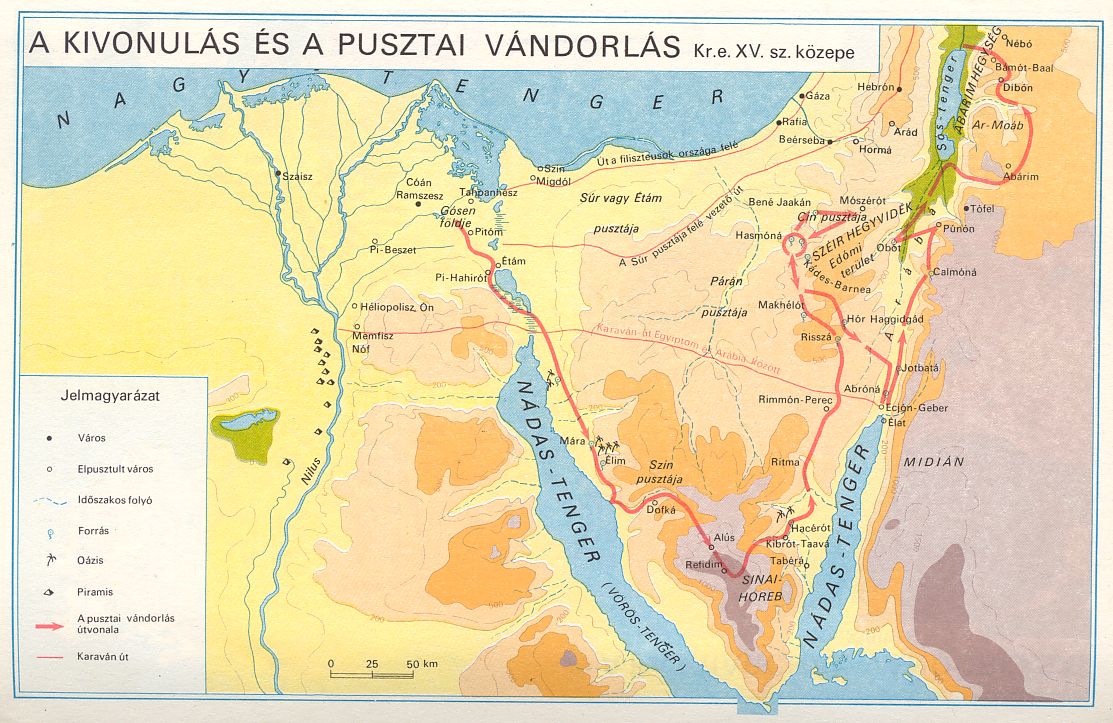 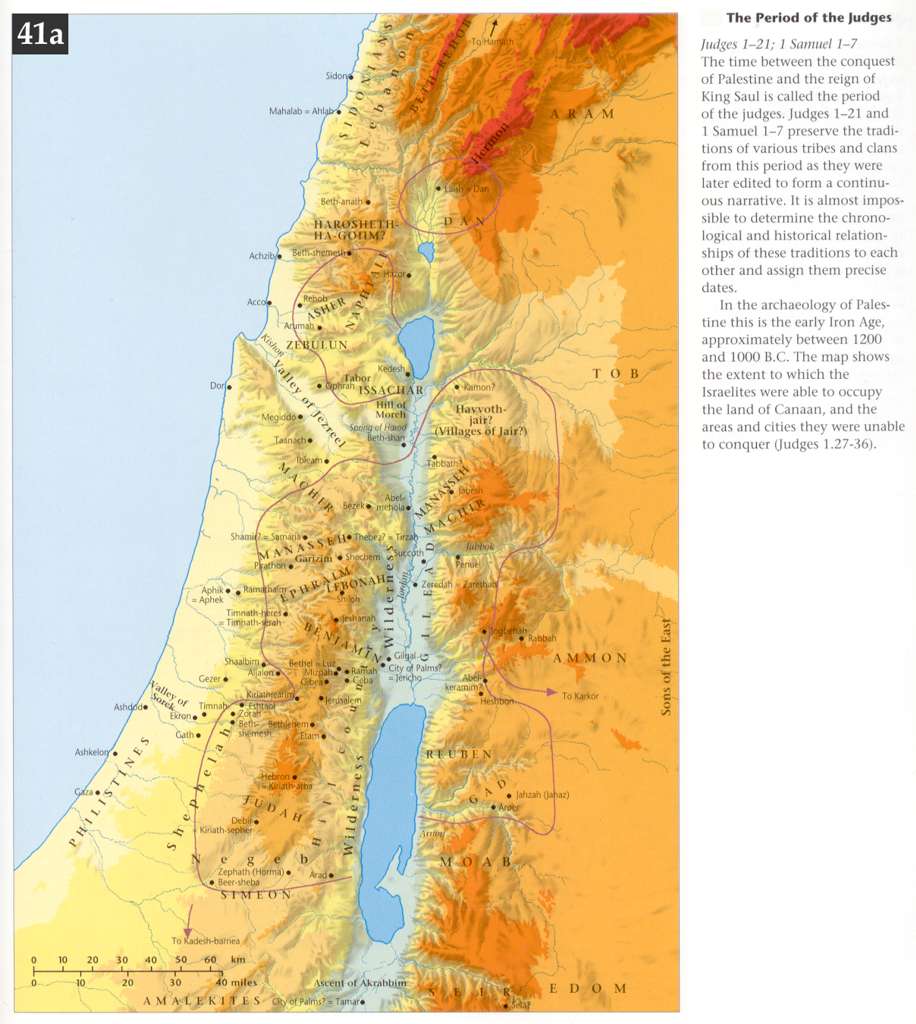 Izrael a bírák korában
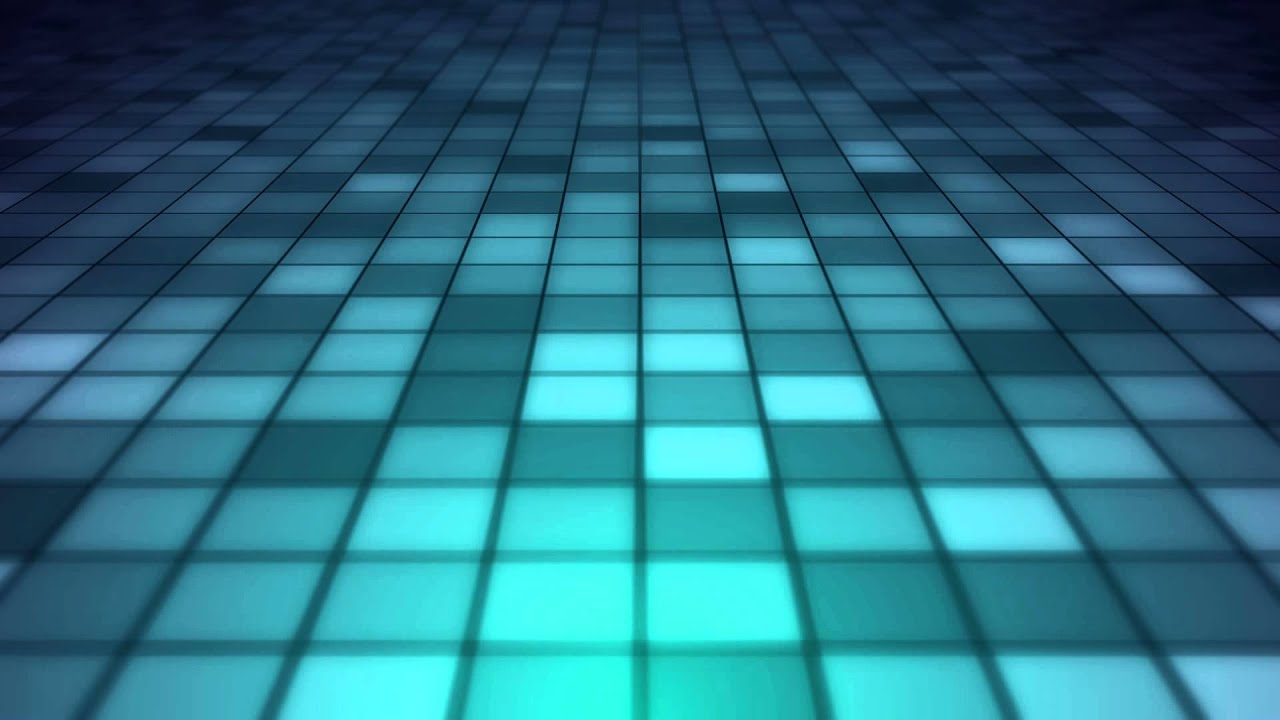 12 törzs
Áser
Naftáli
Dán
Áser
Naftáli
Zebulon
Issakár
Manassé
Efraim
Benjámin
Rúben
Gád
Júda
Simeon
Zebulon
Issakár
K-i Manassé
Ny-i Manassé
Efraim
Dán
Benjámin
Gád
Rúben
Júda
Simeon
16Erre válaszolt a nép, és ezt mondta: Távol legyen tőlünk, hogy elhagyjuk az URat, és más isteneket szolgáljunk! 17A mi Istenünk az ÚR! Ő hozott ki bennünket és atyáinkat Egyiptom földjéről, a szolgaság házából, és azokat a nagy jeleket tette szemünk láttára. Megőrzött bennünket minden úton, amelyen jártunk, és minden nép között, ahol átvonultunk. 18Kiűzött előlünk az ÚR minden népet, az országban lakó emóriakat is. Mi is az URat akarjuk szolgálni. Bizony, ő a mi Istenünk! Józs 24,16-18
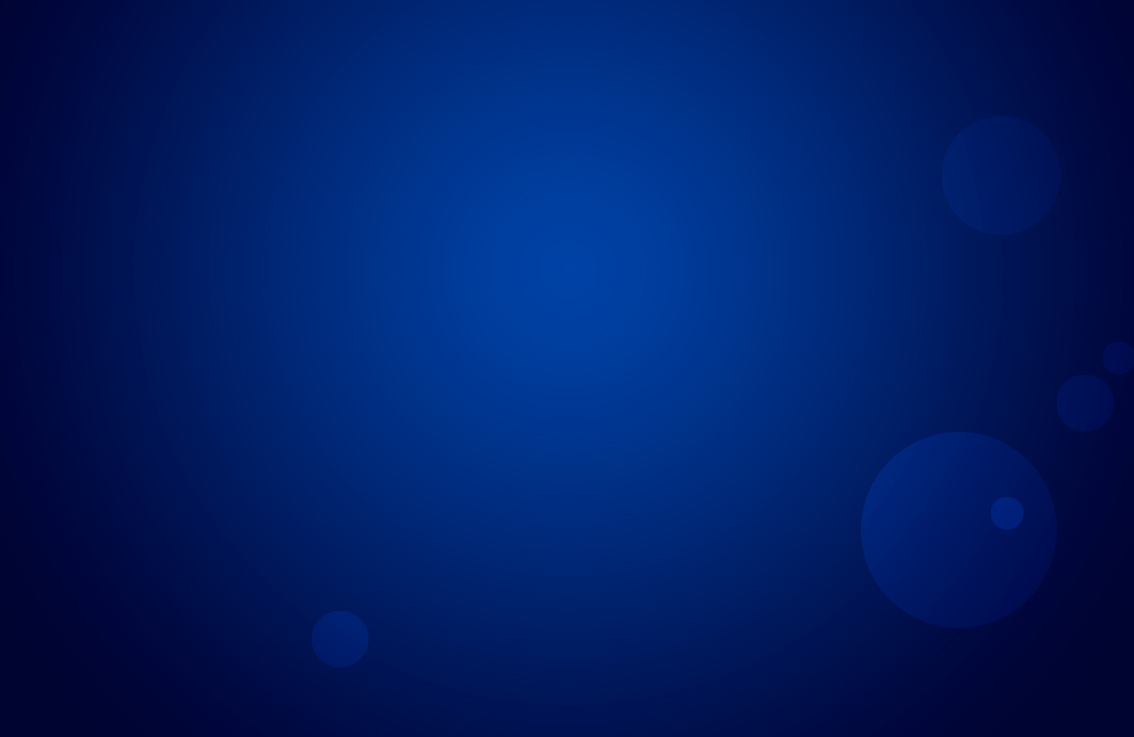 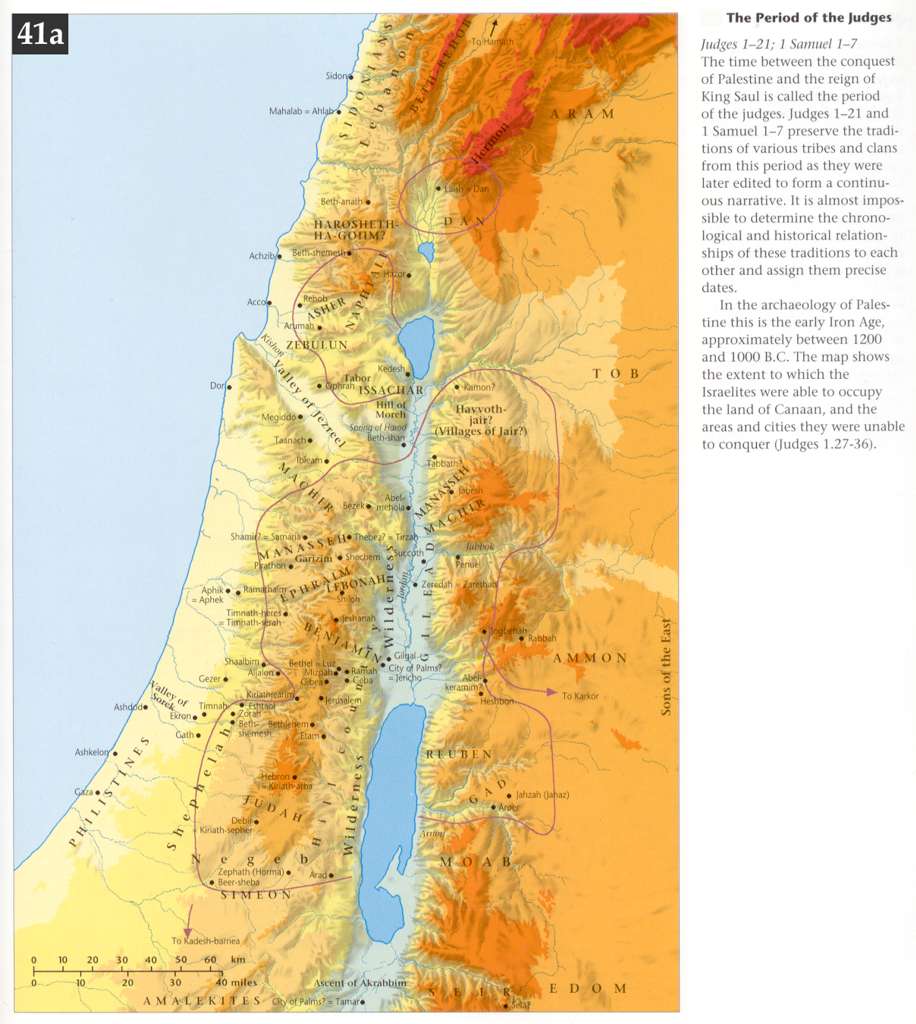 Izrael a bírák korában
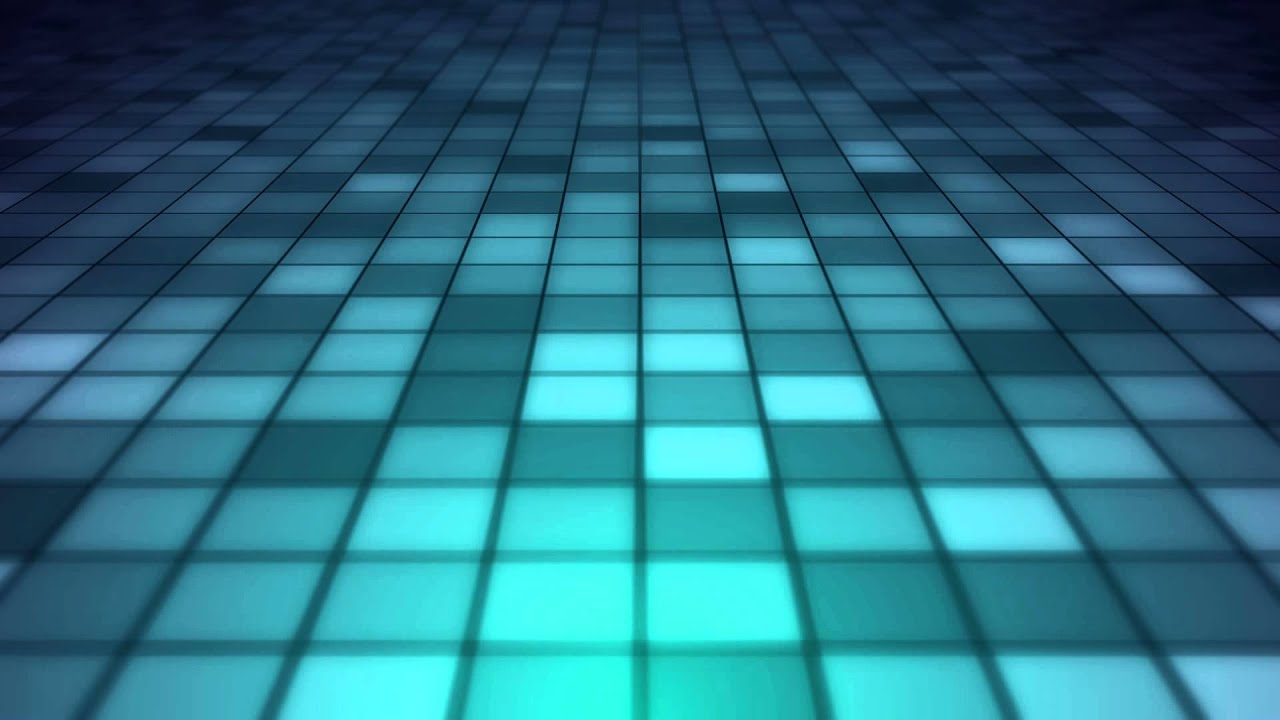 12 törzs
Áser
Naftáli
Dán
Áser
Naftáli
Zebulon
Issakár
Manassé
Efraim
Benjámin
Rúben
Gád
Júda
Simeon
Zebulon
Issakár
K-i Manassé
Ny-i Manassé
Efraim
Dán
Benjámin
Gád
Rúben
Júda
Simeon
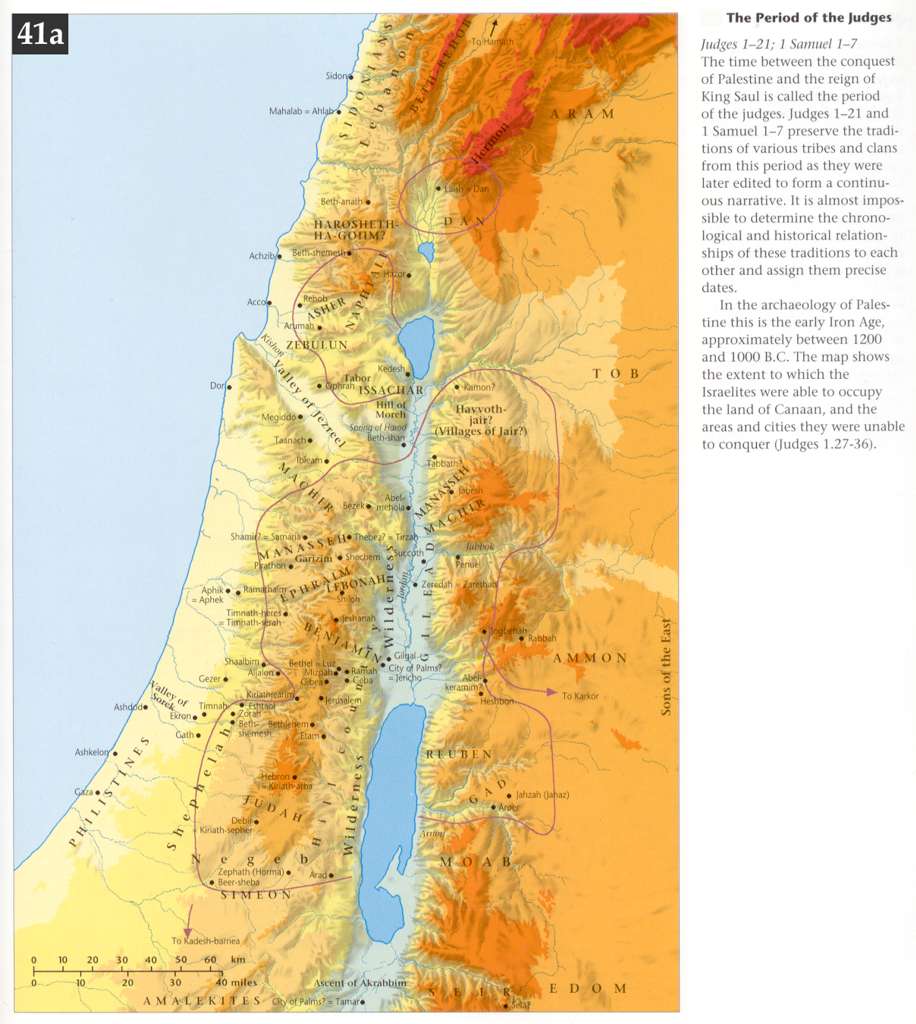 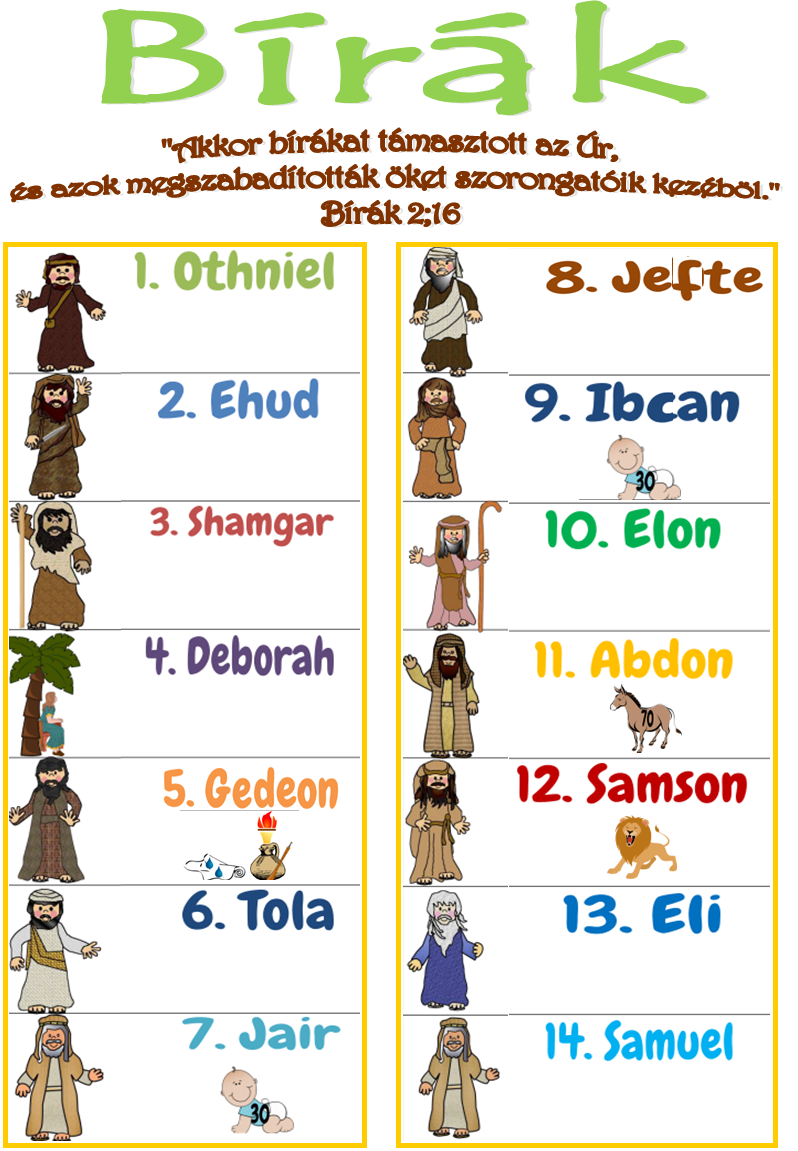 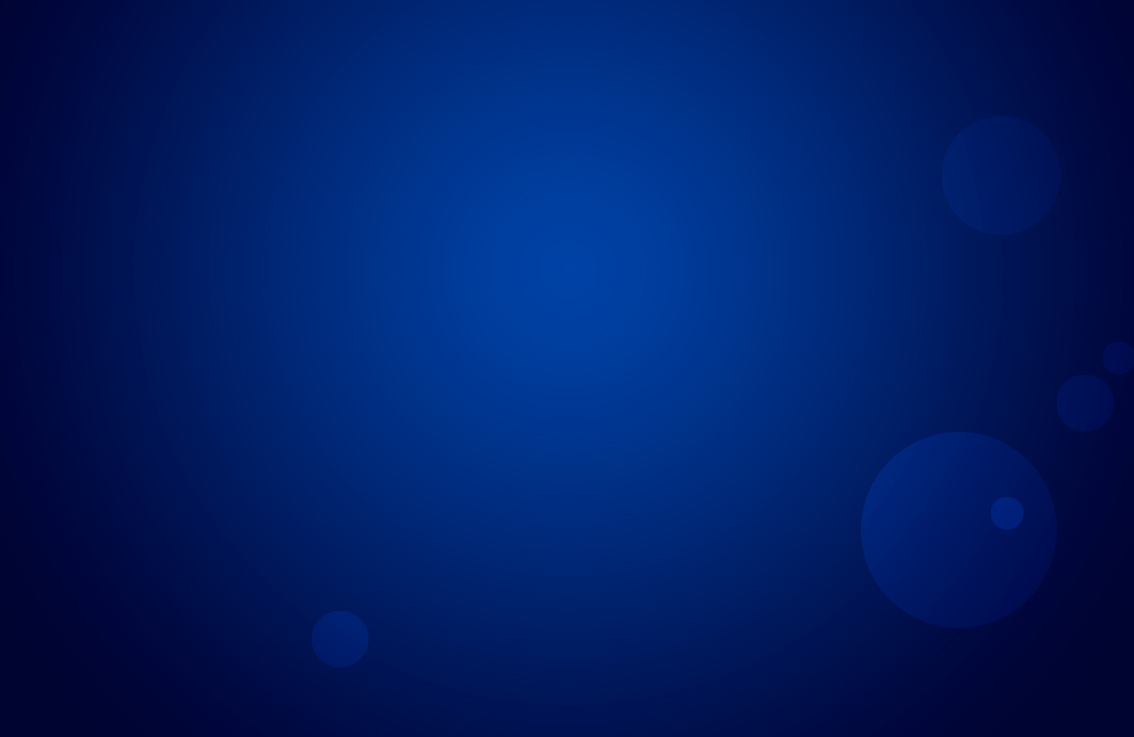 Áser
Naftáli
Zebulon
Issakár
K-i Manassé
Ny-i Manassé
Efraim
Dán
Benjámin
Gád
Rúben
Júda
Simeon
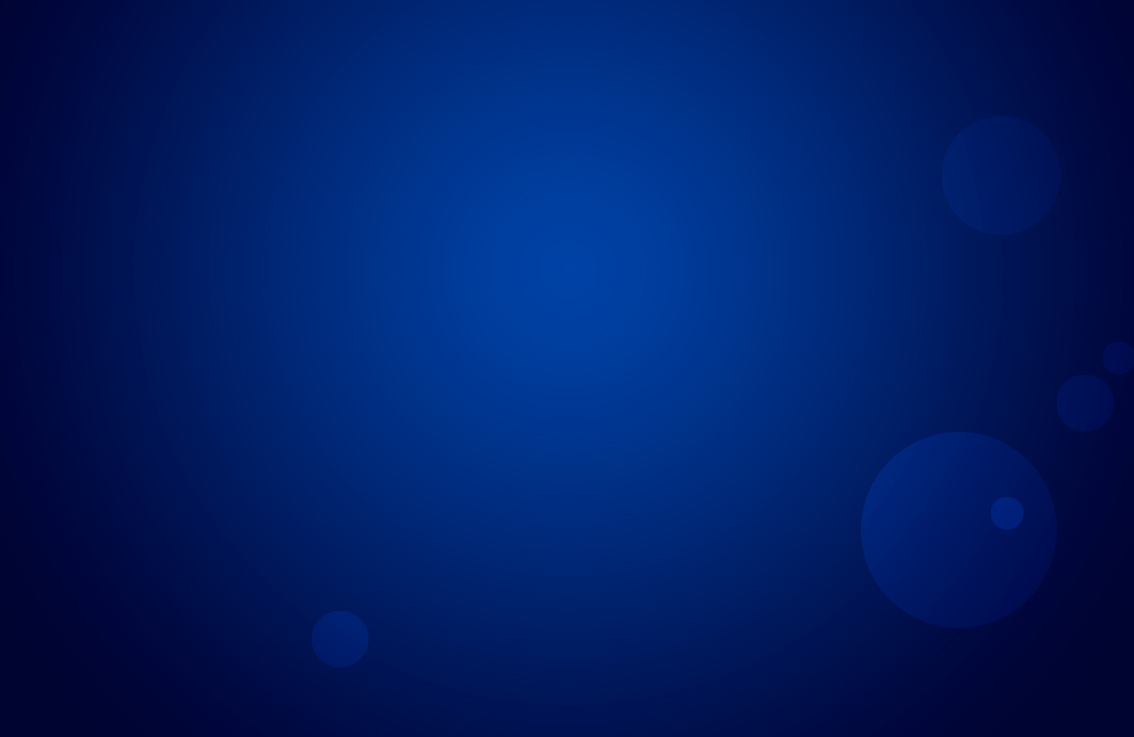 Egységes királyság 
Kr.e. 1050 - 930
Királyság kora
Bírák kora 
~ 300 év
Dávid királysága
Az ország
kettészakadása
Józsué halála
Salamon királysága
Saul királysága
Kr.e. 
~ 1358
Kr.e. 
~ 970
(971)
Kr.e. 
~ 1050
(1047)
Kr.e.
~ 1010
(1011)
Kr.e.
~ 930
(931)
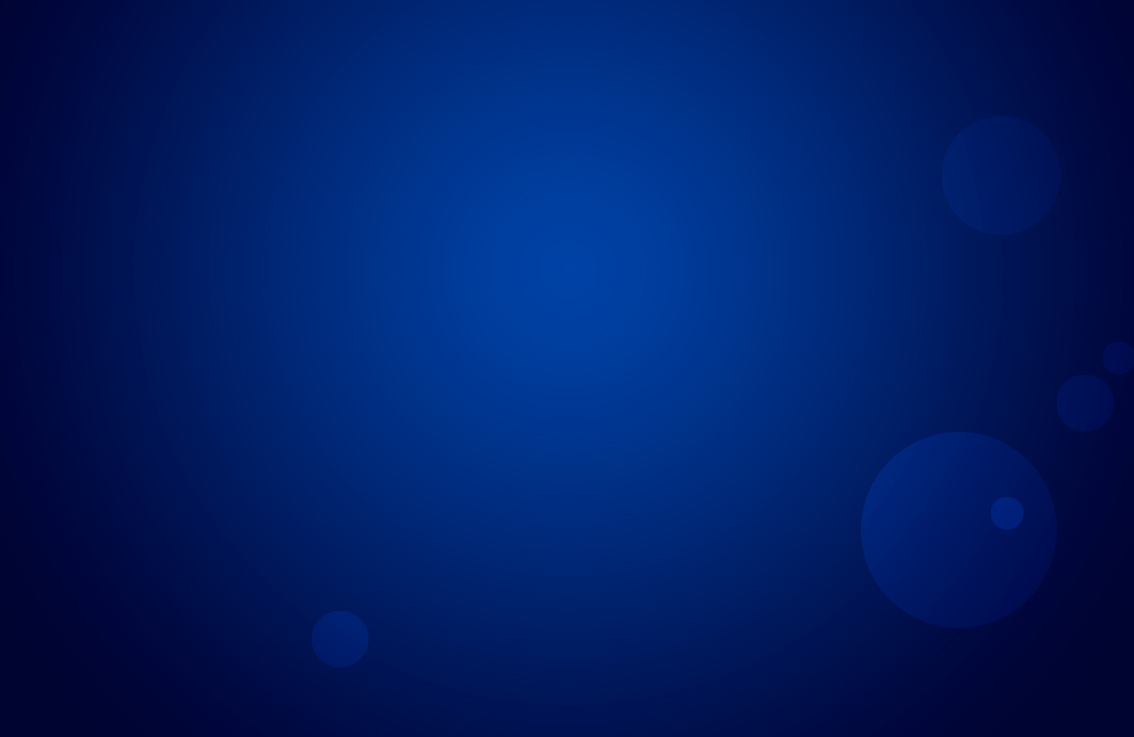 „25Abban az időben nem volt király Izráelben. 
Mindenki azt csinálta, amit jónak látott.” Bír 21,25
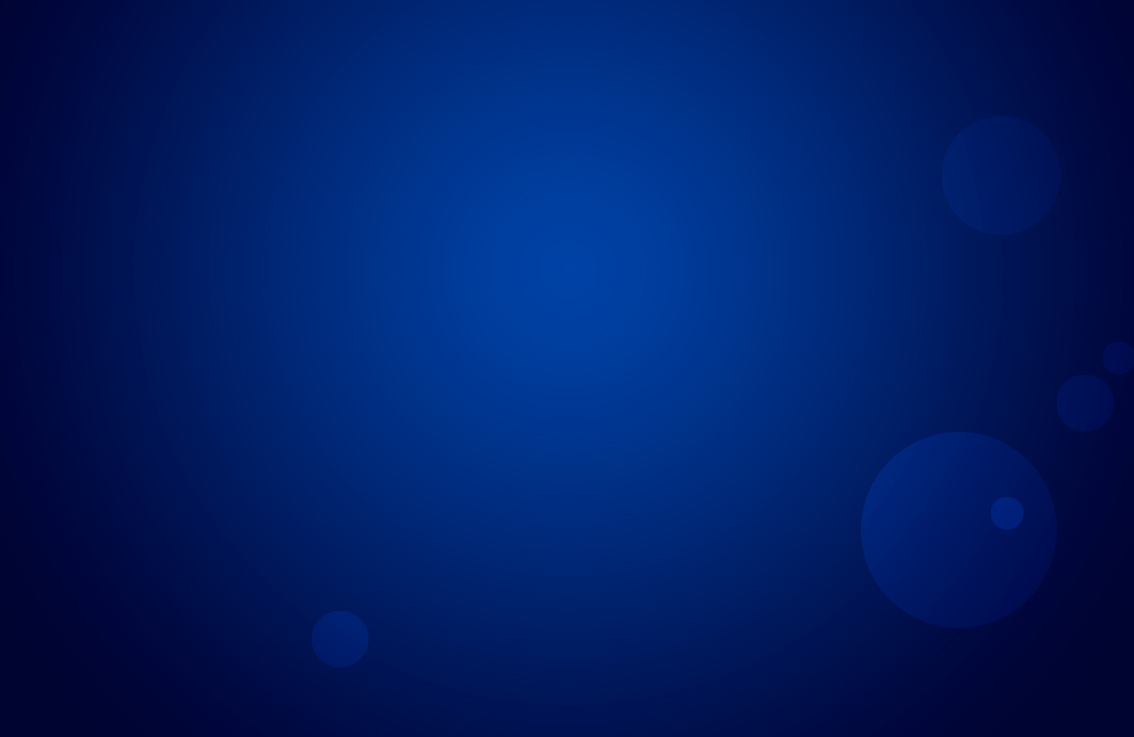 Egységes királyság 
Kr.e. 1050 - 930
Királyság kora
Bírák kora 
~ 300 év
Dávid királysága
Az ország
kettészakadása
Józsué halála
Salamon királysága
Saul királysága
Kr.e. 
~ 1358
Kr.e. 
~ 970
(971)
Kr.e. 
~ 1050
(1047)
Kr.e.
~ 1010
(1011)
Kr.e.
~ 930
(931)
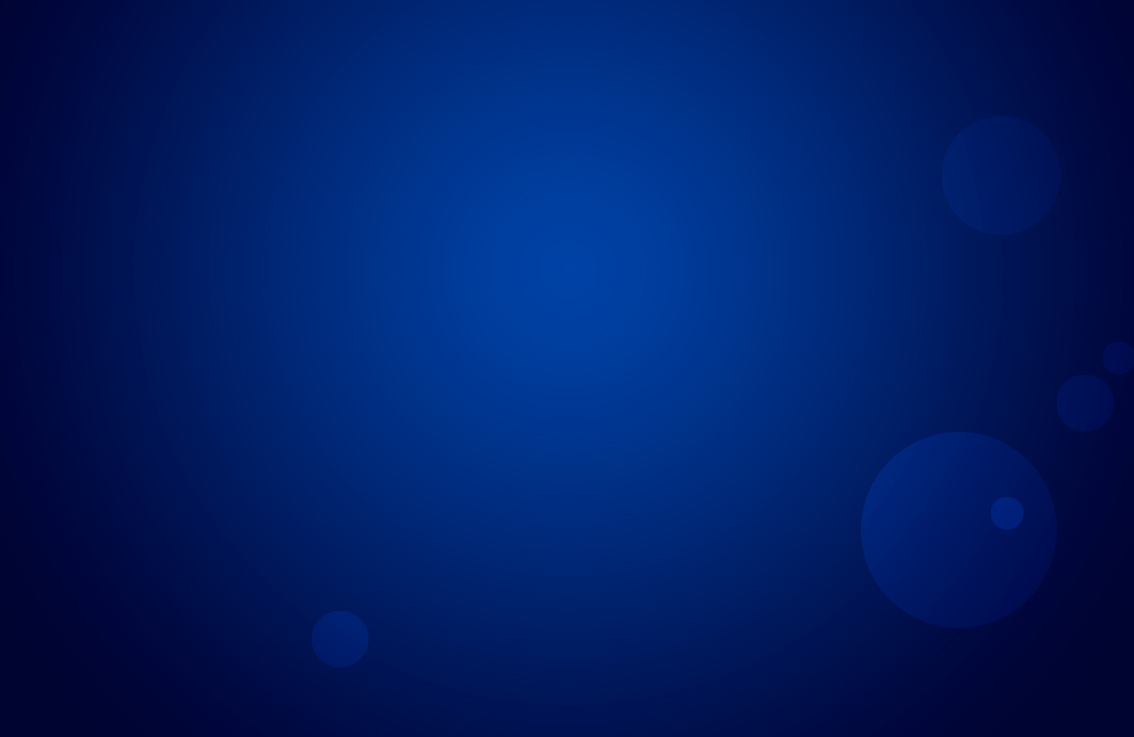 „14Ahol nincs vezetés, elvész a nép” 
Péld 11,14
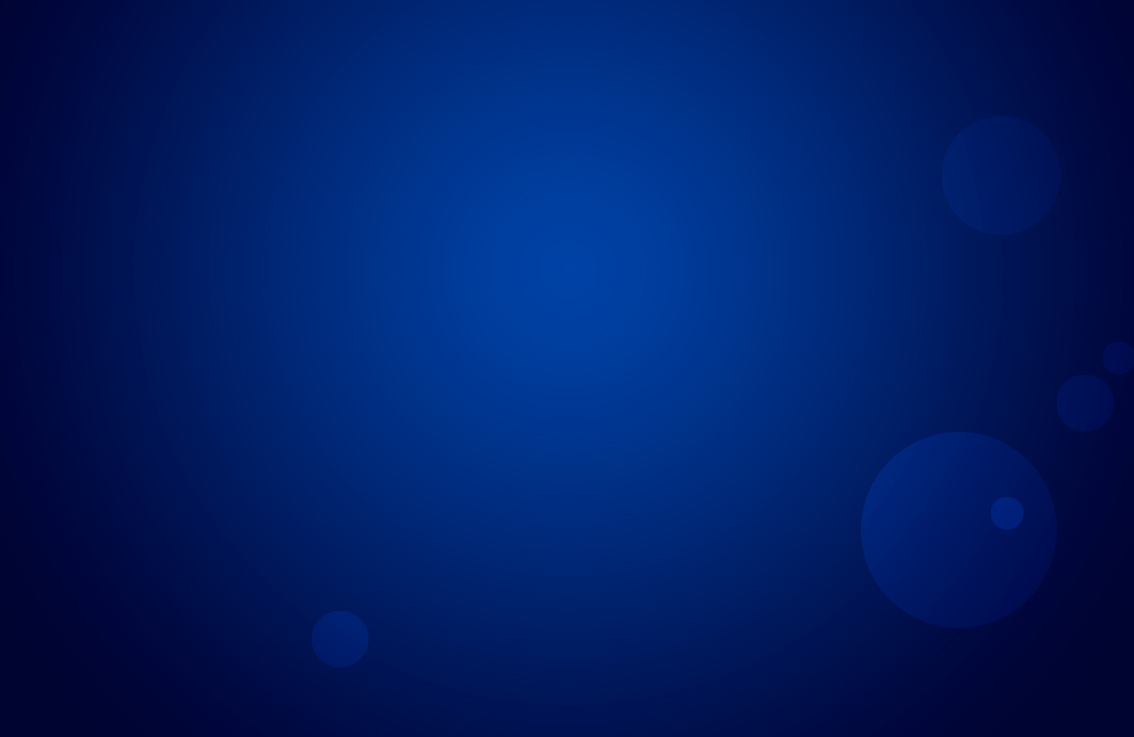 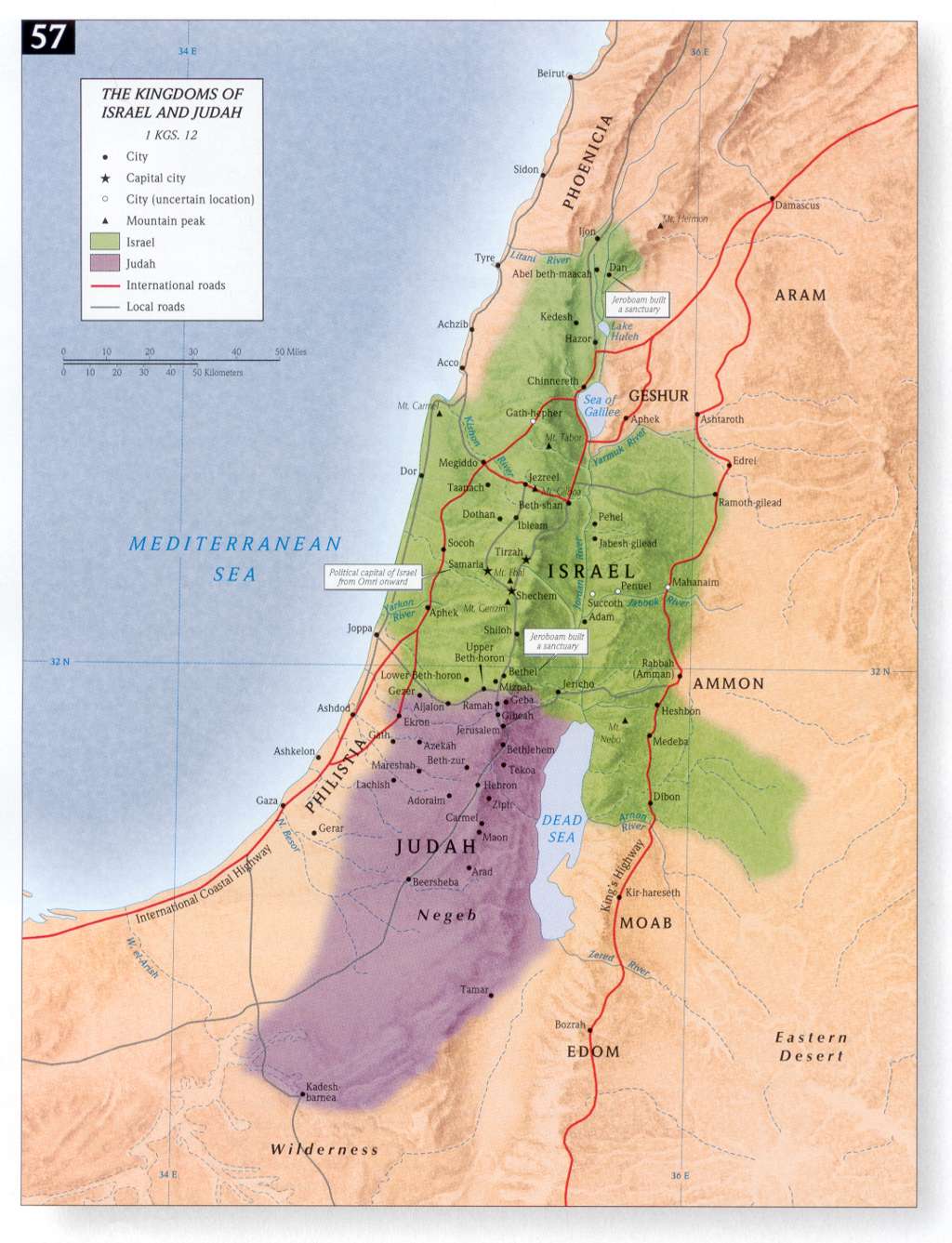 Izrael
Júda
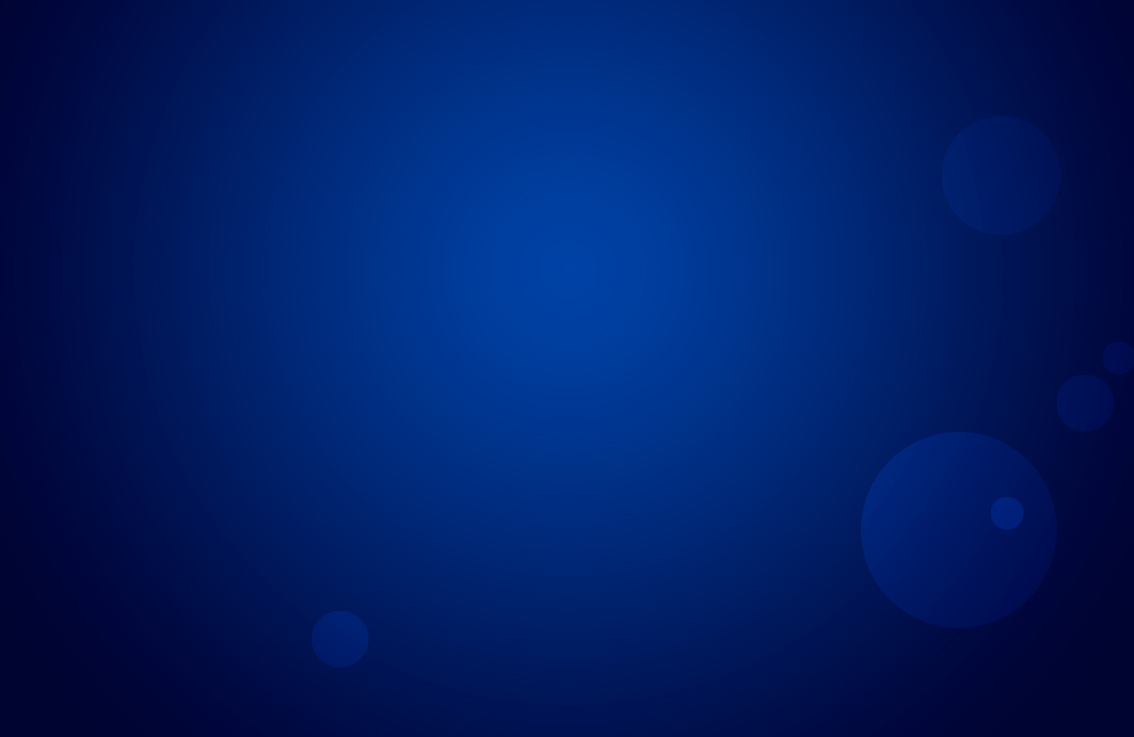 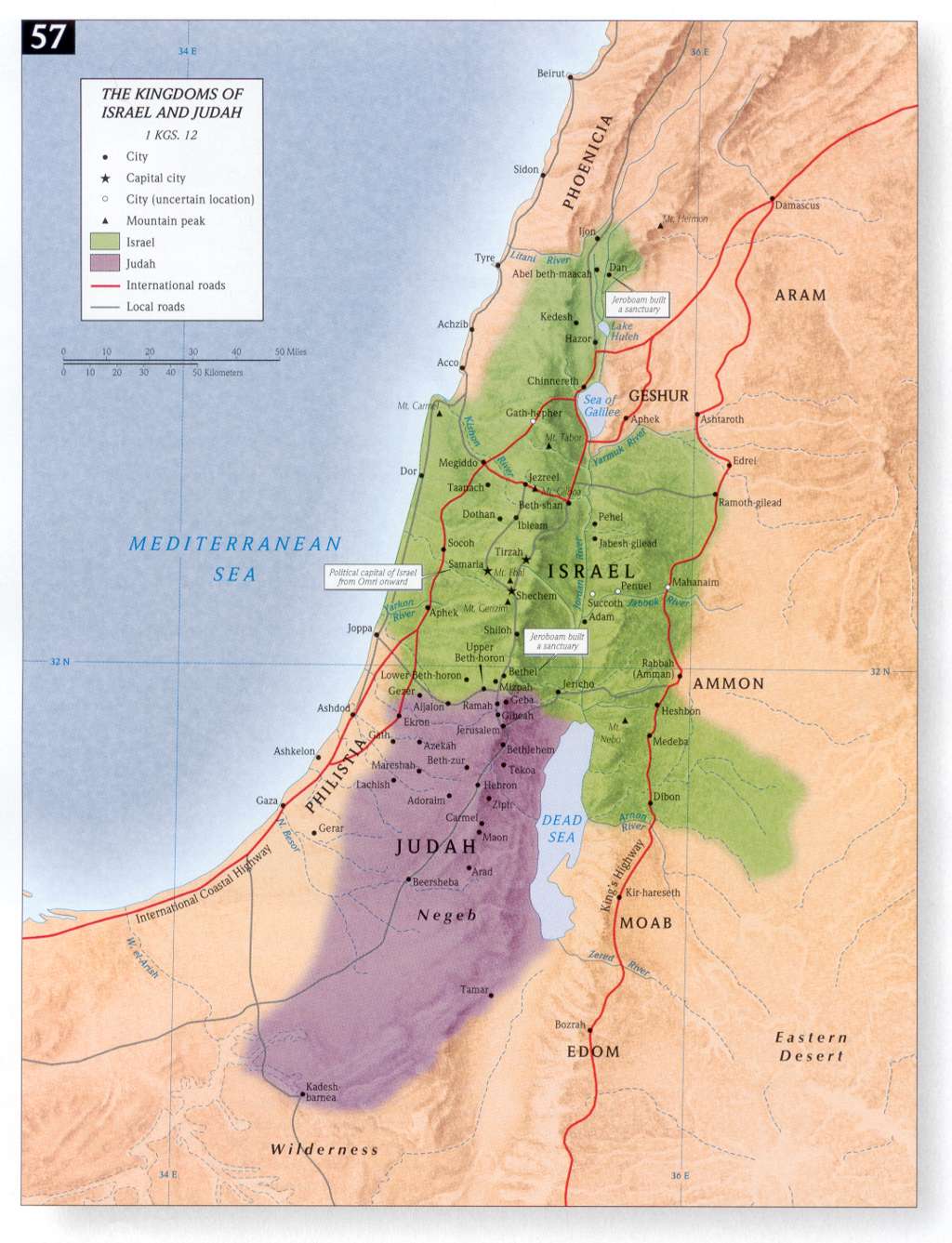 Jeroboám király
Roboám király
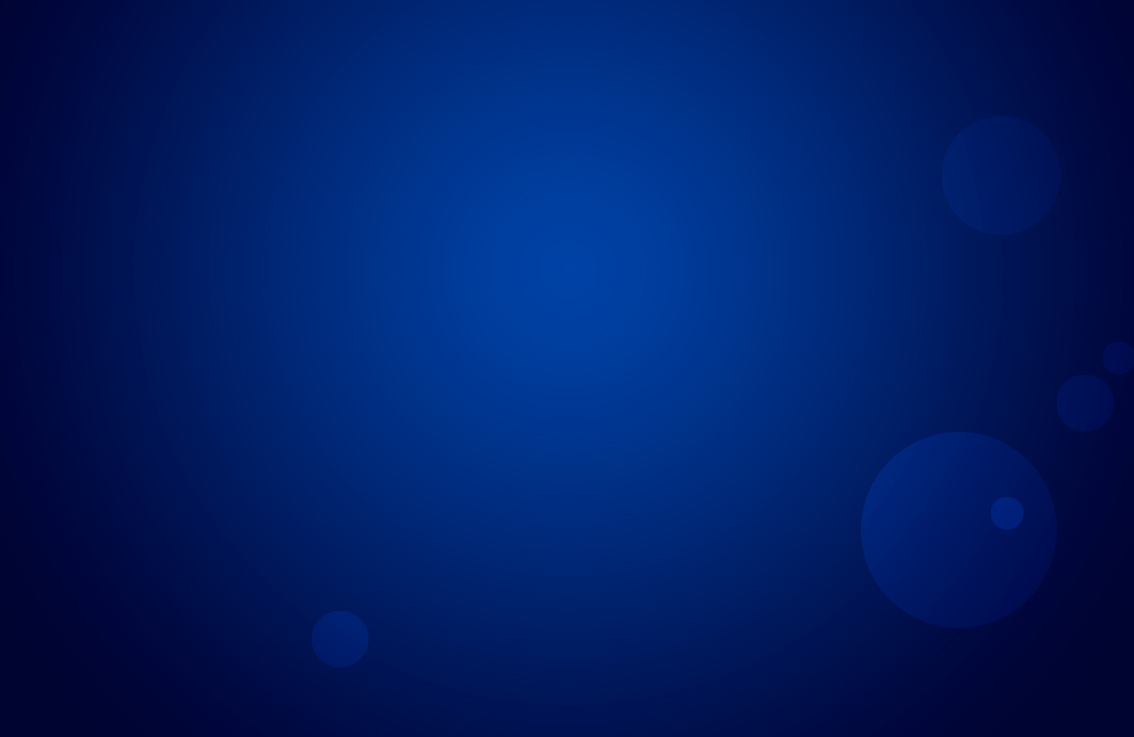 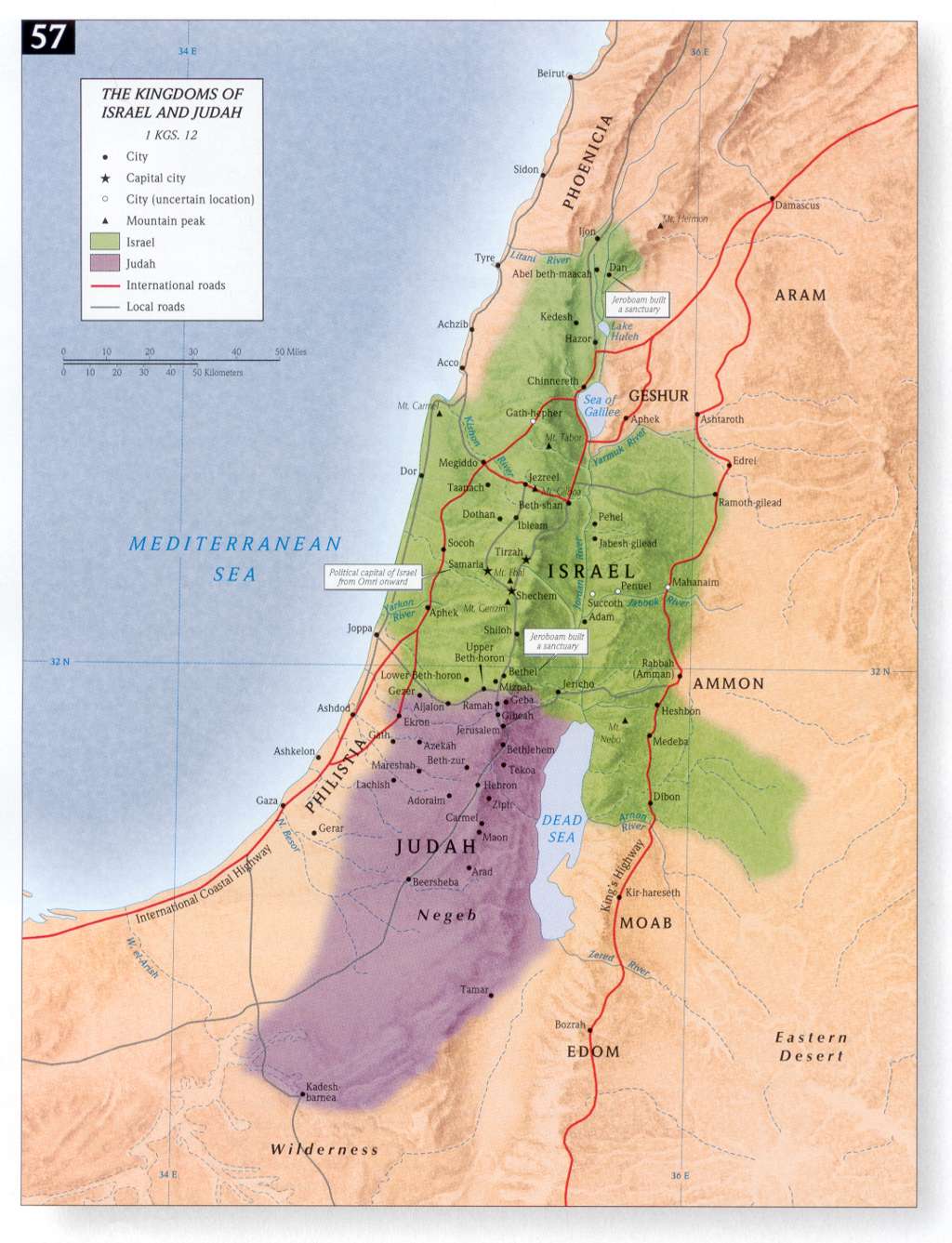 Izrael
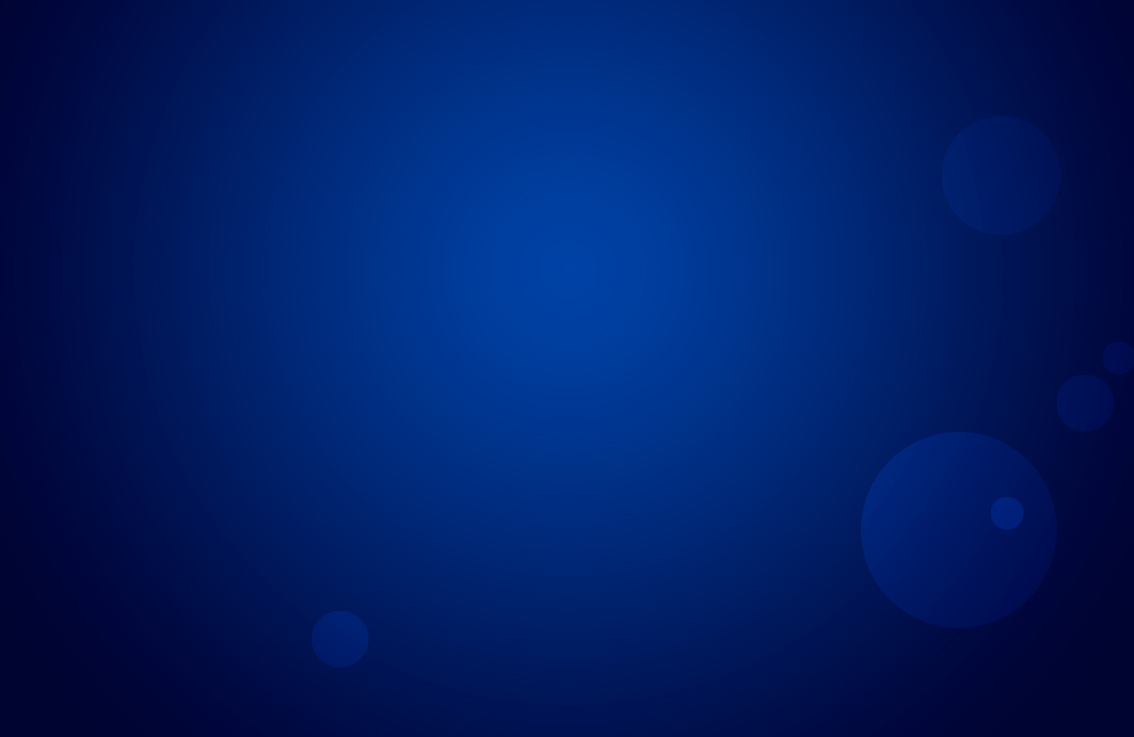 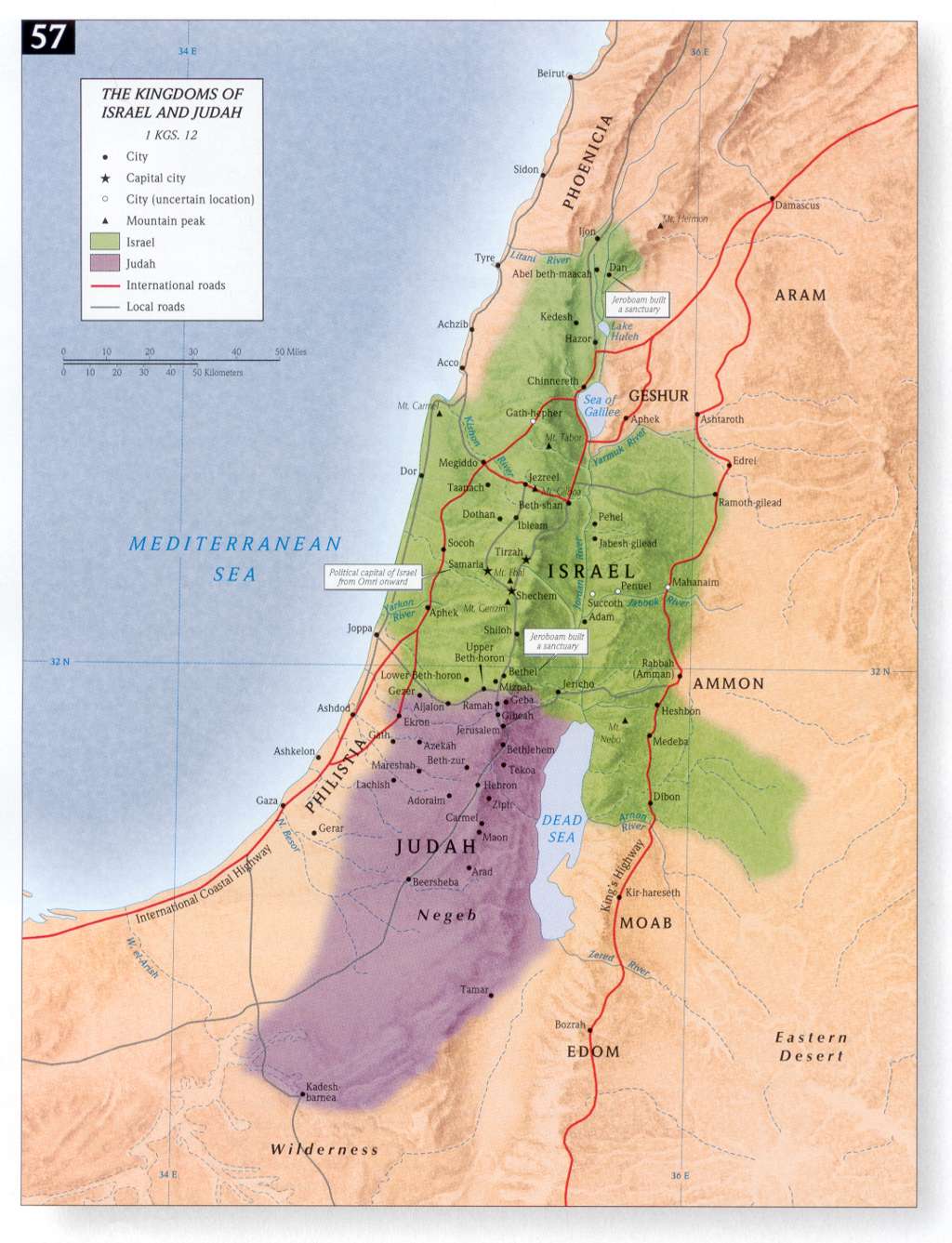 Júda
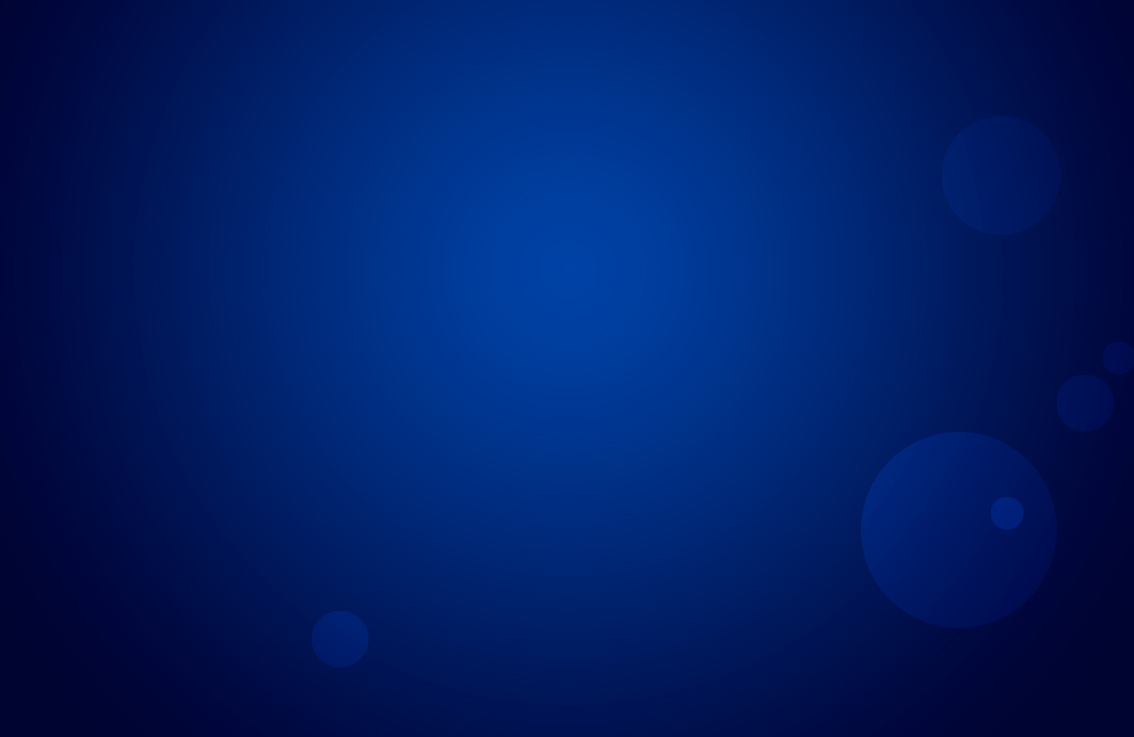 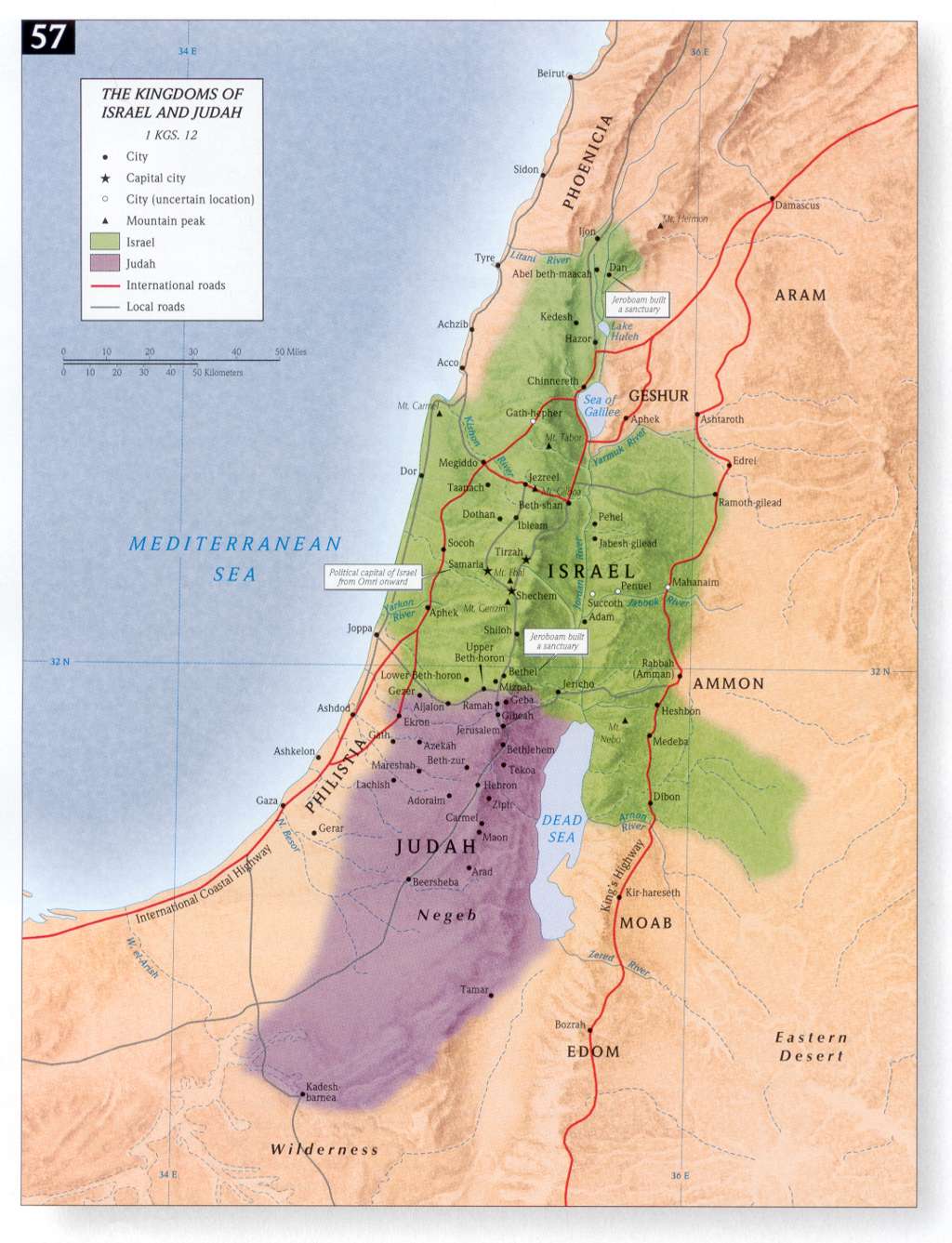 Júda
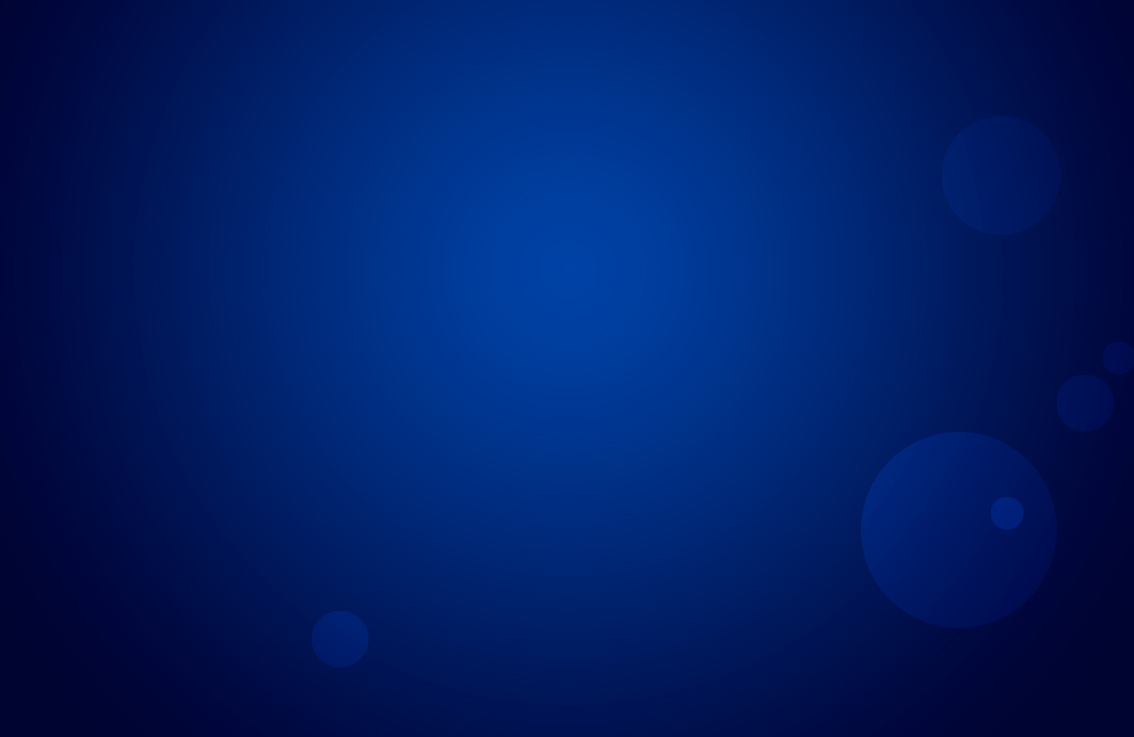 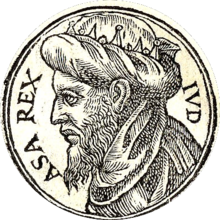 Asza király
Kr.e. 911 – 869 uralkodott
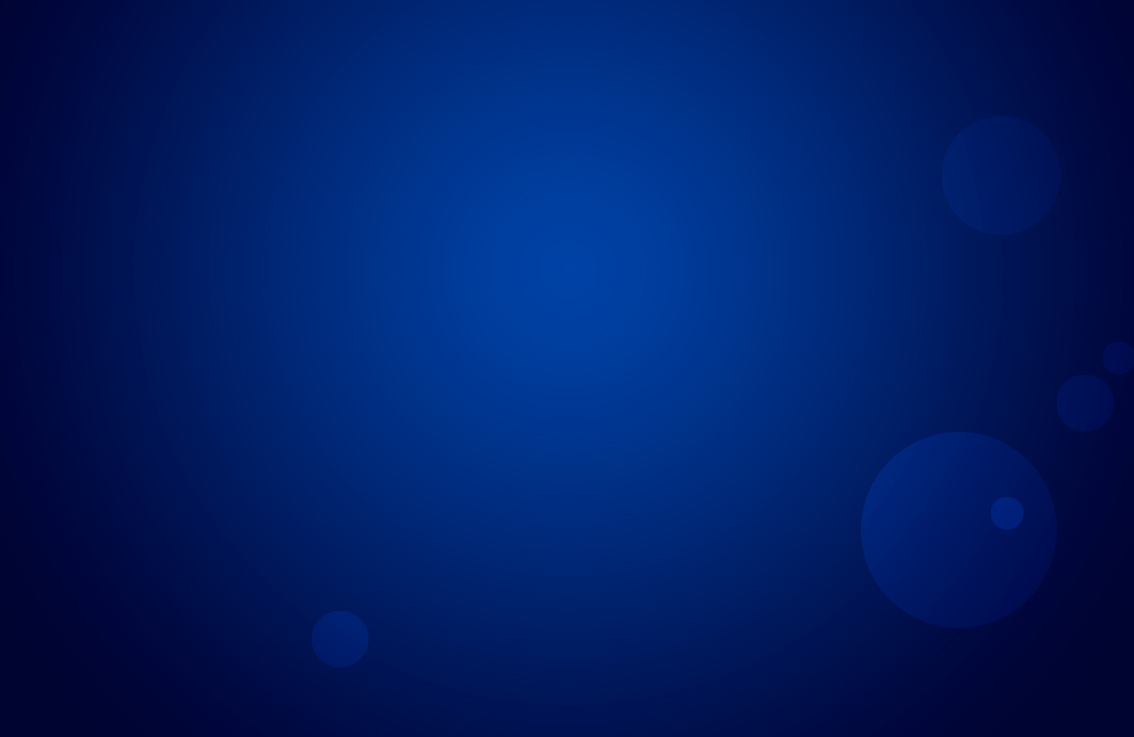 „12Kikergette a férfiparáznákat az országból, és eltávolította az összes bálványokat, amelyeket elődei készítettek.” 
I Kir 15, 12
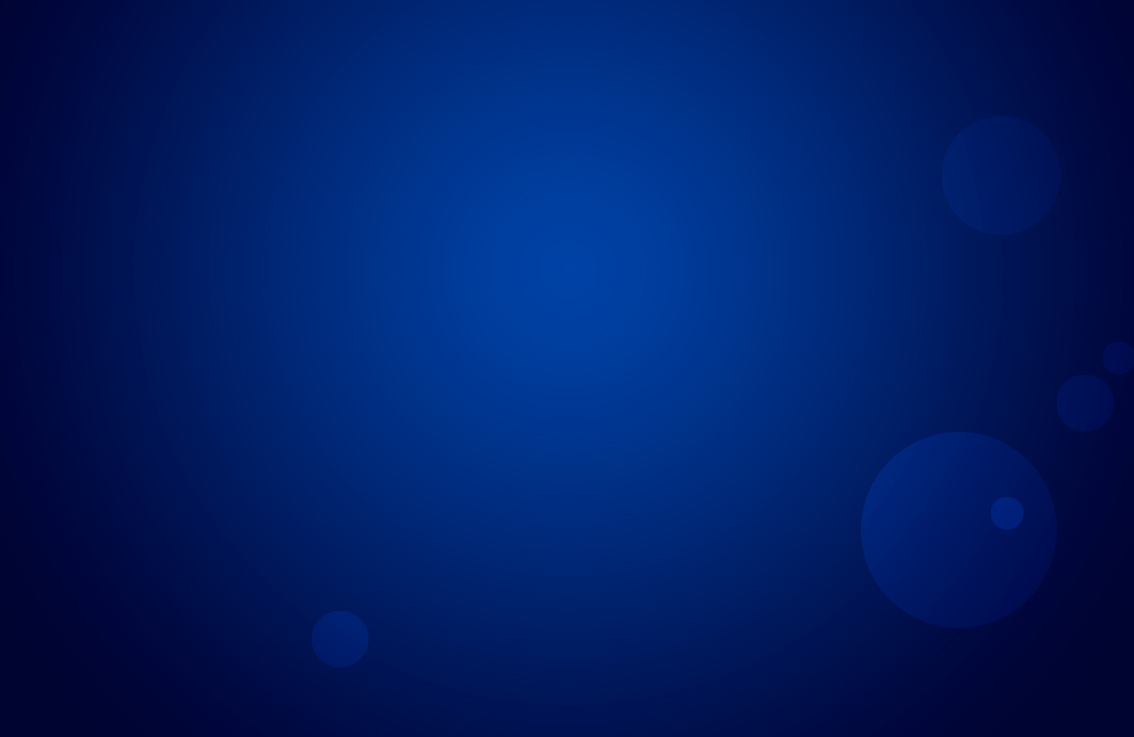 „1Ászá azt tette, amit jónak és helyesnek tartott Istene, az ÚR. 2Eltávolította az idegen oltárokat és az áldozóhalmokat, összetörte a szent oszlopokat és kivágta a szent fákat. 3A júdaiaknak pedig megparancsolta, hogy őseik Istenét, az URat keressék, és teljesítsék a törvényt és a parancsolatokat. 4Eltávolította Júda összes városából az áldozóhalmokat és a tömjénező oltárokat, és uralkodása alatt béke volt az országban. 5Épített Júdában megerősített városokat, mert béke volt az országban. Nem viseltek ellene háborút azokban az években, mert nyugalmat adott neki az ÚR. 6Ezt mondta a júdaiaknak: Építsük ki ezeket a városokat, vegyük őket körül várfallal, lássuk el tornyokkal, kapukkal és zárakkal, míg a mienk az ország, mert kerestük Istenünket, az URat, és ő nyugalmat adott nekünk mindenfelől. El is végezték sikeresen az építkezést.” II Krón 14,1-6
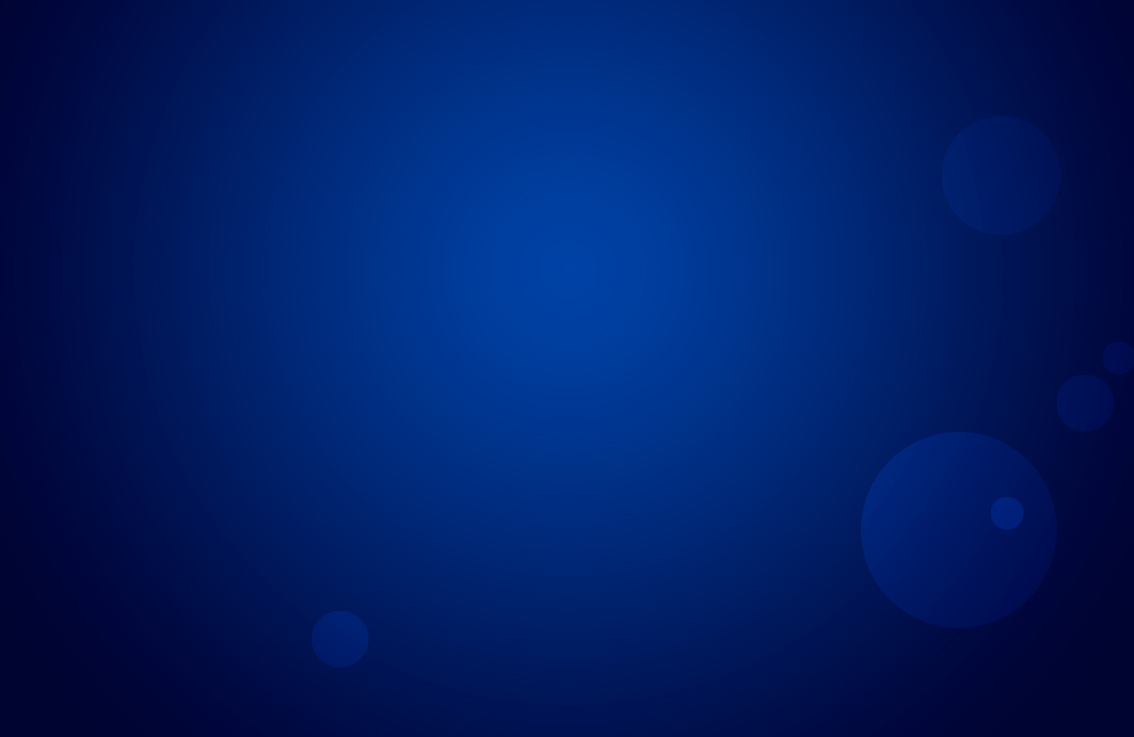 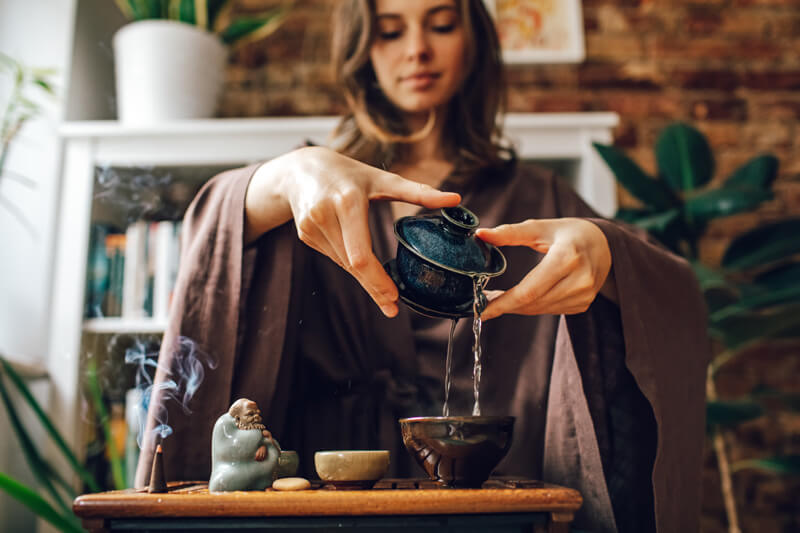 „meg akart tisztulni a szeánszon, fel akarta dolgozni a múltat, valamint megérteni a jelen történéseit.”
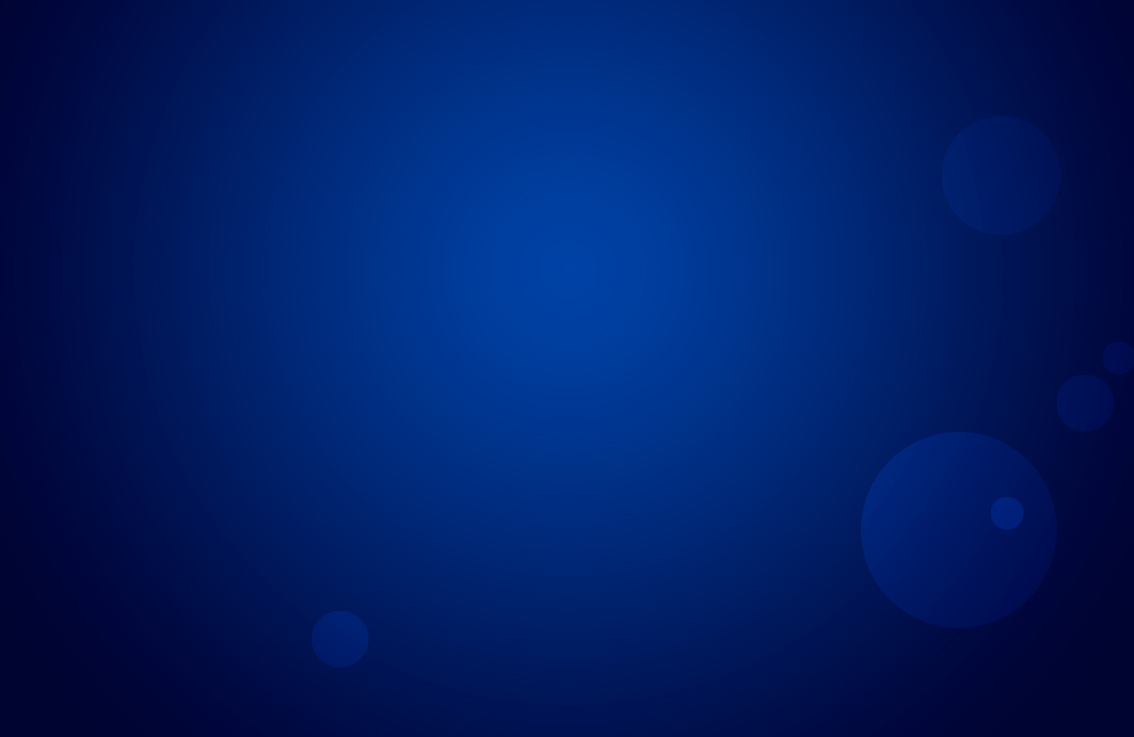 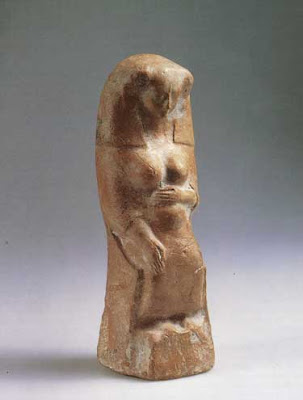 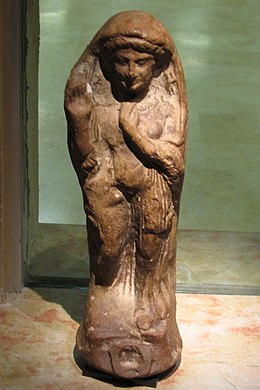 Asera
Baál kultuszban anyaistennő volt
„13Még anyját, Maakát is megfosztotta anyakirálynői méltóságától, mert egy undok bálványt csináltatott Asérá tiszteletére.” I Kir 15,13
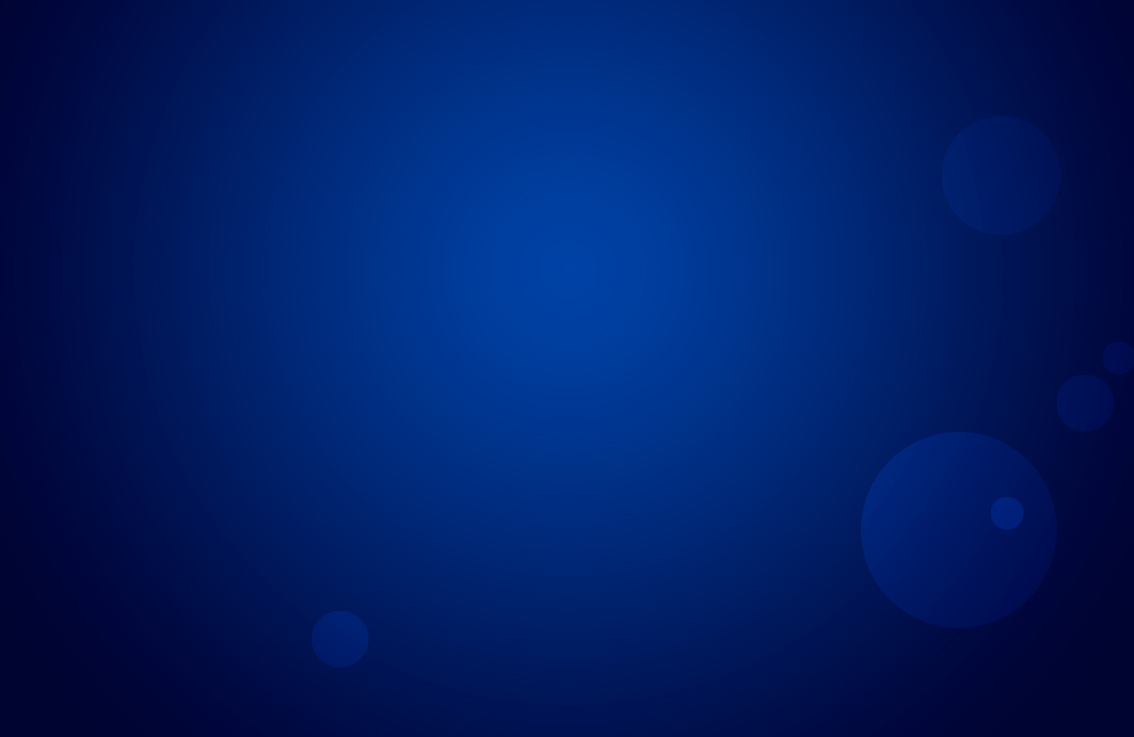 „1Azután Isten lelke szállt Azarjáhúra, Ódéd fiára, 2kiment Ászá elé, és ezt mondta neki: Hallgassatok rám, Ászá és egész Júda, meg Benjámin! Az ÚR veletek lesz, ha ti is ővele lesztek. Ha keresitek őt, megtaláljátok, de ha elhagyjátok, ő is elhagy benneteket. 3Hosszú ideig élt Izráel az igaz Isten nélkül, tanító pap nélkül és törvény nélkül. 4De ha nyomorúságában megtért az ÚRhoz, Izráel Istenéhez, és kereste őt, meg is találta. […] 7Ti azonban legyetek erősek, ne lankadjatok el, mert tetteiteknek meglesz a jutalma! 8Amikor Ászá meghallotta ezt a beszédet, Ódéd próféta prófétálását, összeszedte az erejét, és eltávolította az utálatos bálványokat Júda és Benjámin egész földjéről, meg azokból a városokból, amelyeket elfoglalt Efraim hegyvidékén. Ezután megújította az ÚR oltárát, amely az ÚR csarnoka előtt volt. 9Majd összegyűjtötte egész Júdát, Benjámint és azokat, akik Efraim, Manassé és Simeon törzséből jövevényként náluk laktak. Mert sokan átpártoltak hozzá Izráelből, amikor látták, hogy vele van Istene, az ÚR.” II Krón 14,1-4.7-9
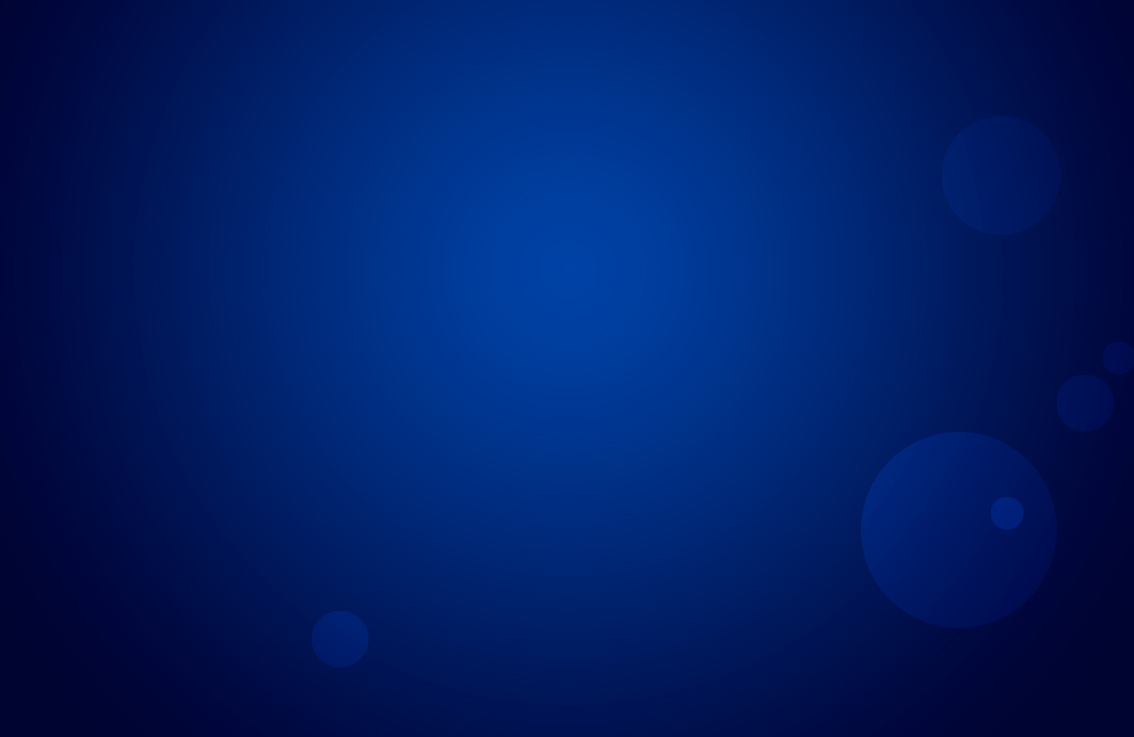 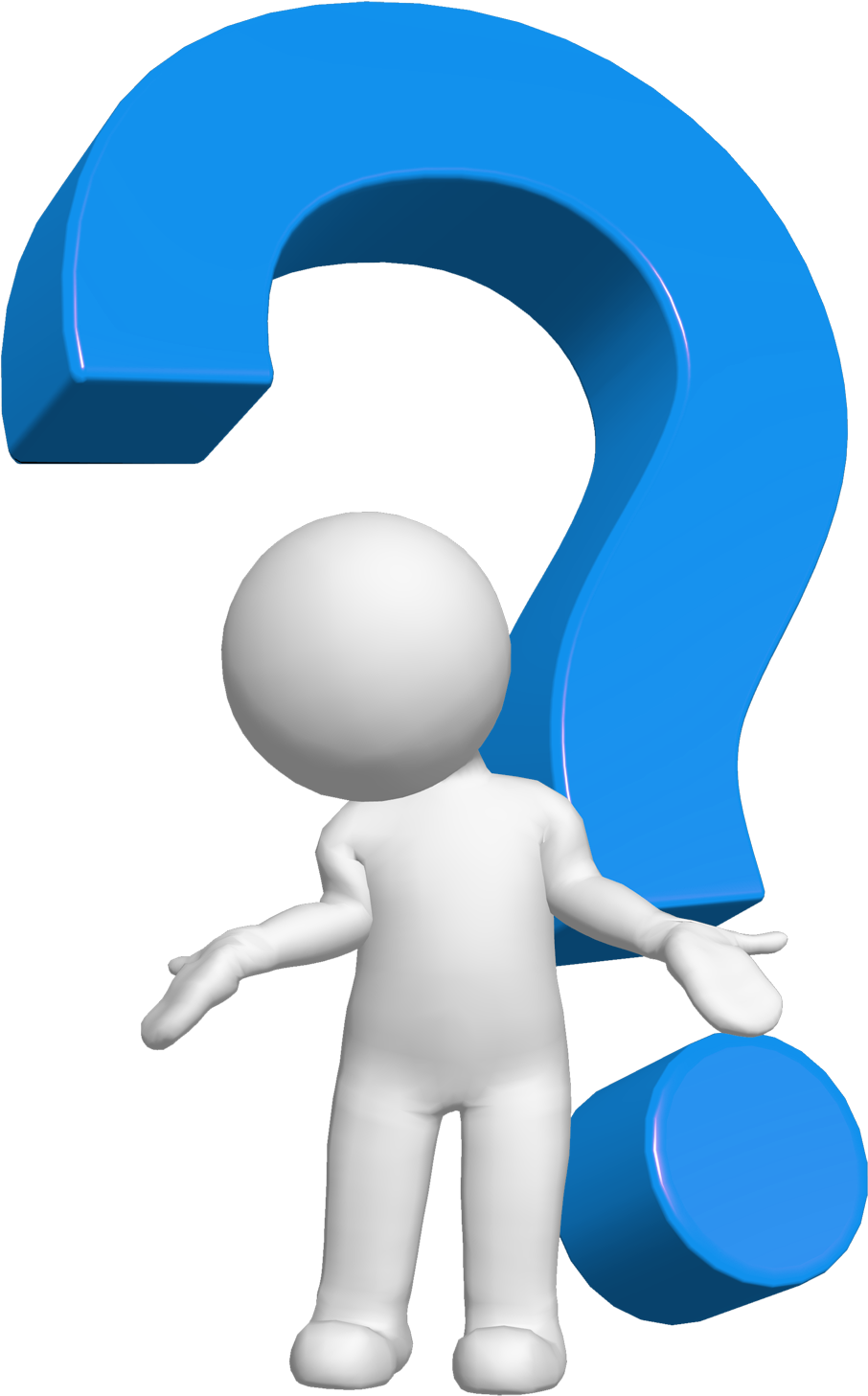 NÉPszerű
IGEszerű
VAGY
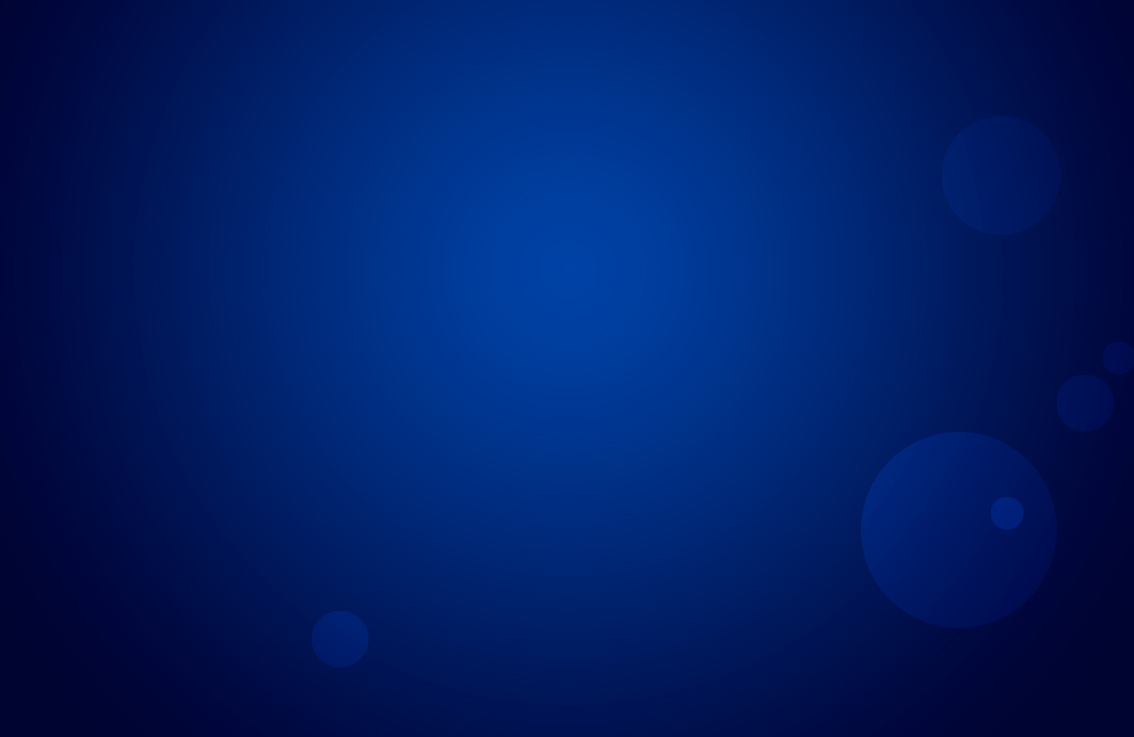 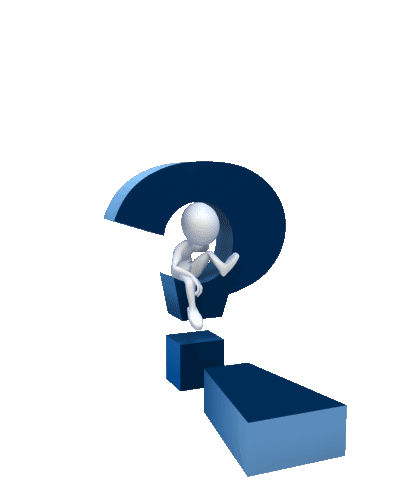 „Istennek kell inkább engedelmeskedni, mint az embereknek.” ApCsel 5,29
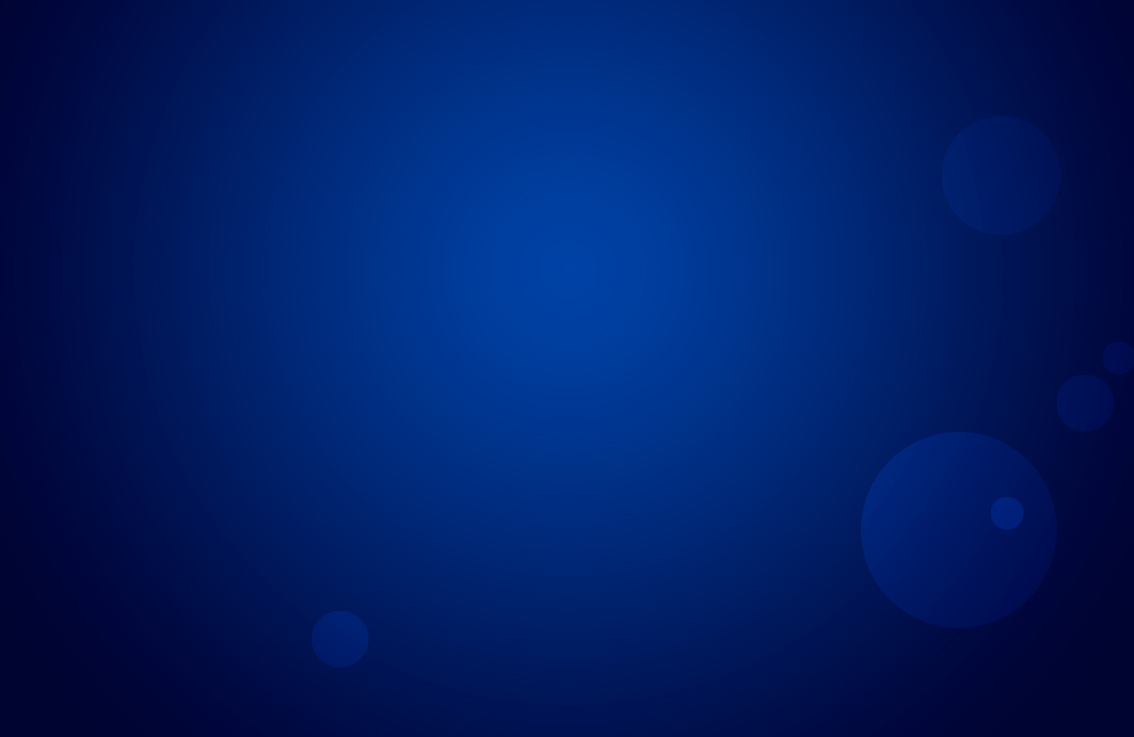 VAGY
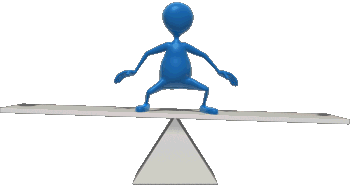 IGEszerű
NÉPszerű
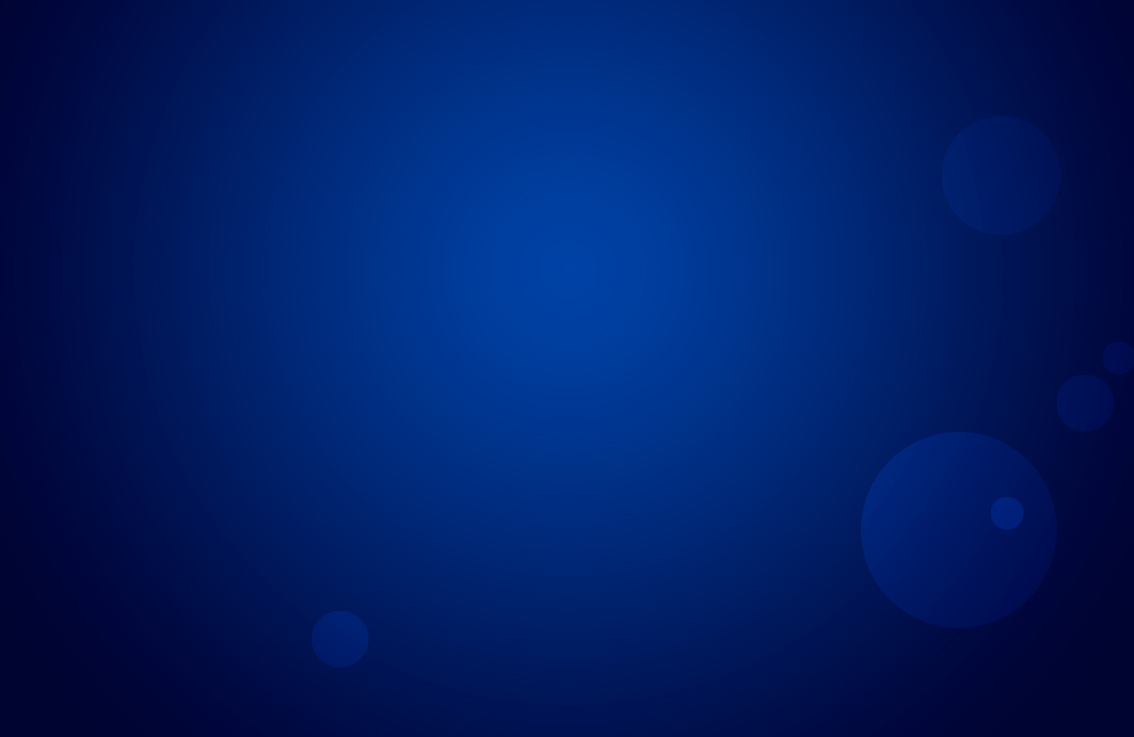 VAGY
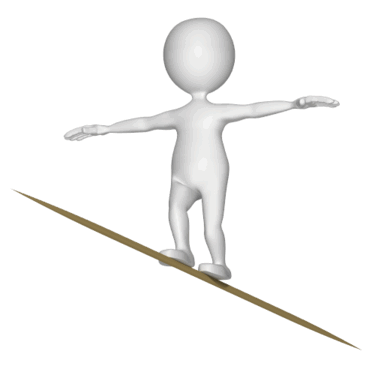 IGEszerű
NÉPszerű
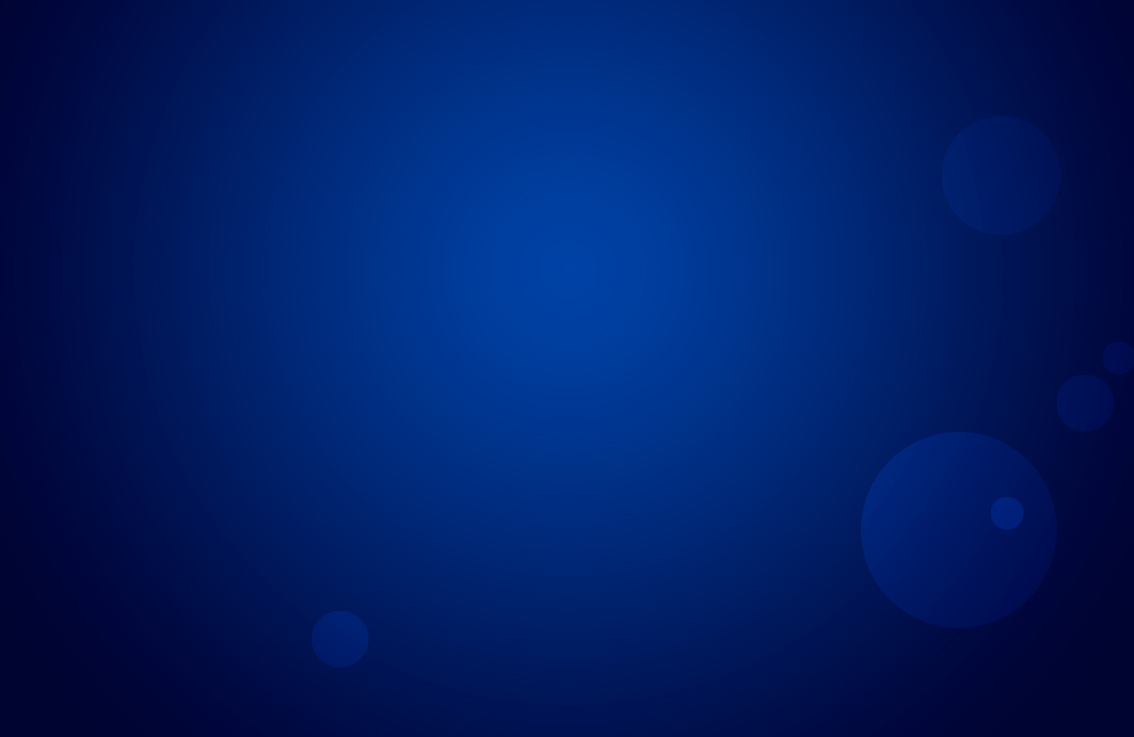 „10Akkor Ászá így kiáltott Istenéhez, az ÚRhoz: URam, neked nem nehéz segíteni az erőtlent a sokasággal szemben! Segíts meg bennünket, URunk, Istenünk, mert rád támaszkodunk, és a te nevedben jöttünk ez ellen a tömeg ellen! URam, te vagy a mi Istenünk, mutasd meg, hogy ember nem tehet ellened semmit!” 
II Krón 14,10
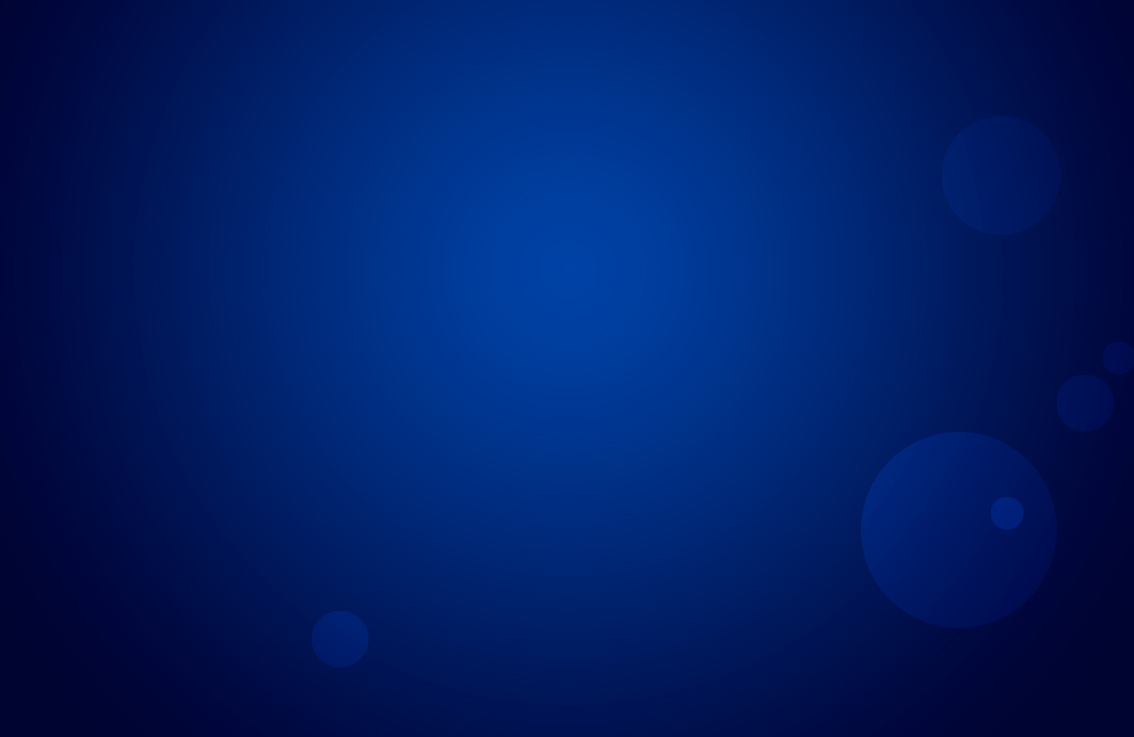 „…sokan átpártoltak hozzá Izráelből, amikor látták, 
hogy vele van Istene, az ÚR.” I Kir 14,9b
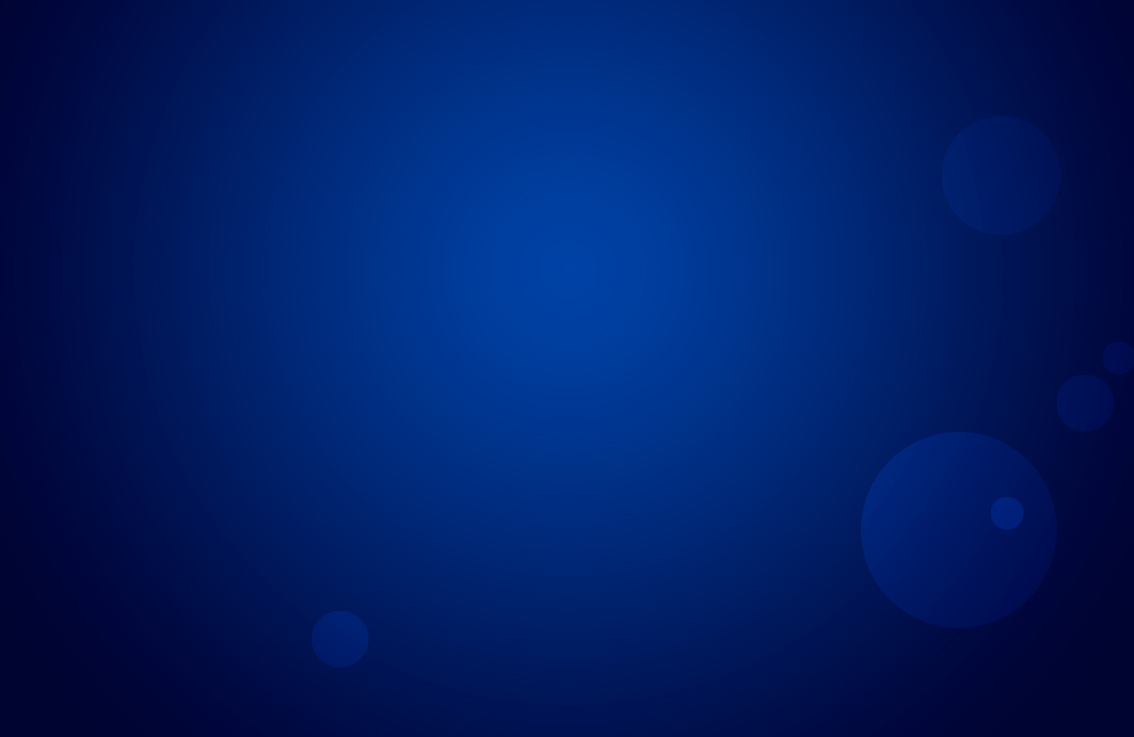 VAGY
Ászá király
IGEszerű
Abijjá király
NÉPszerű
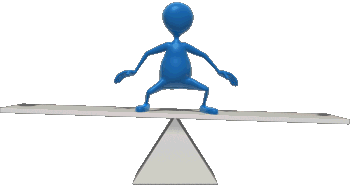